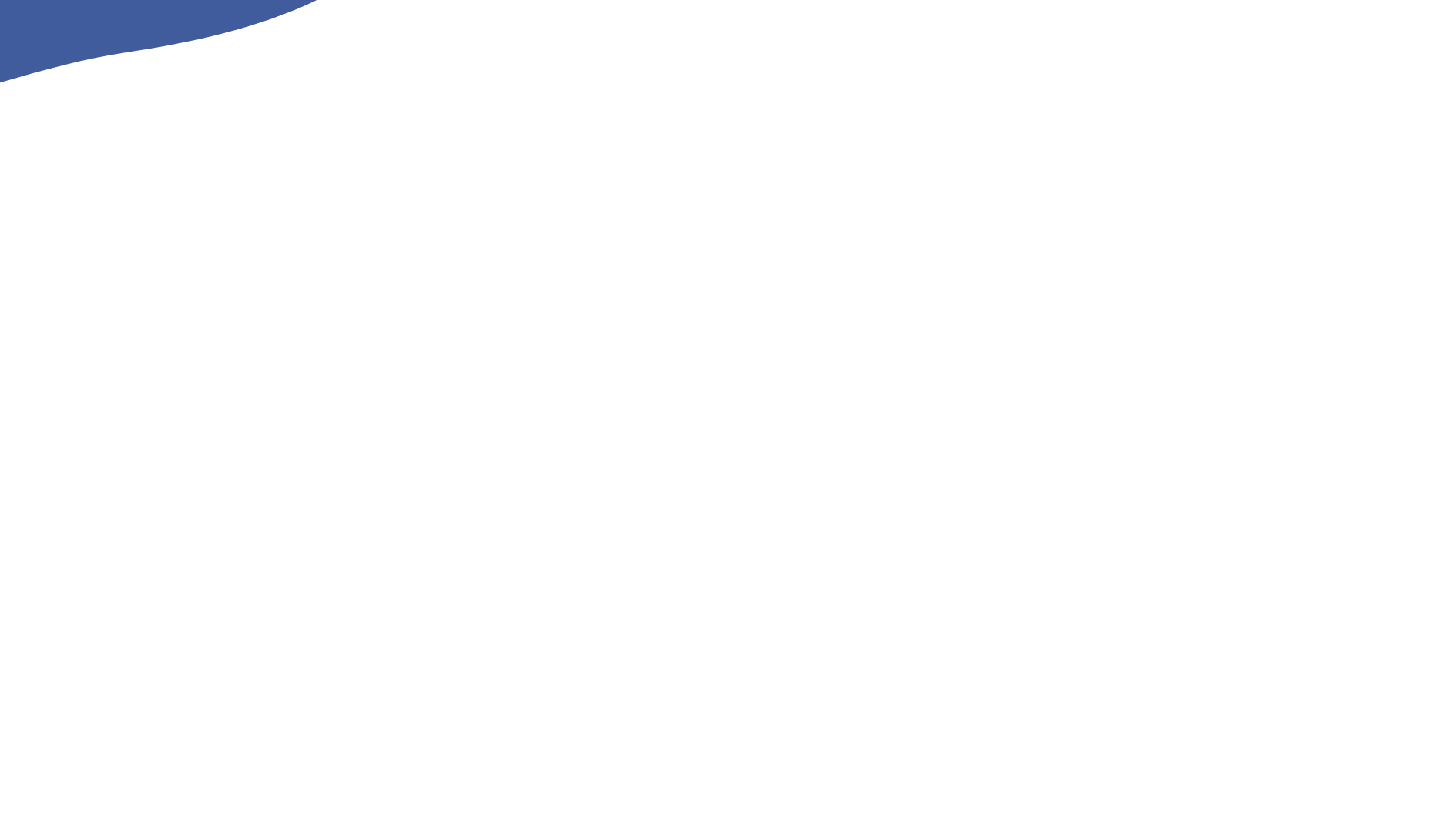 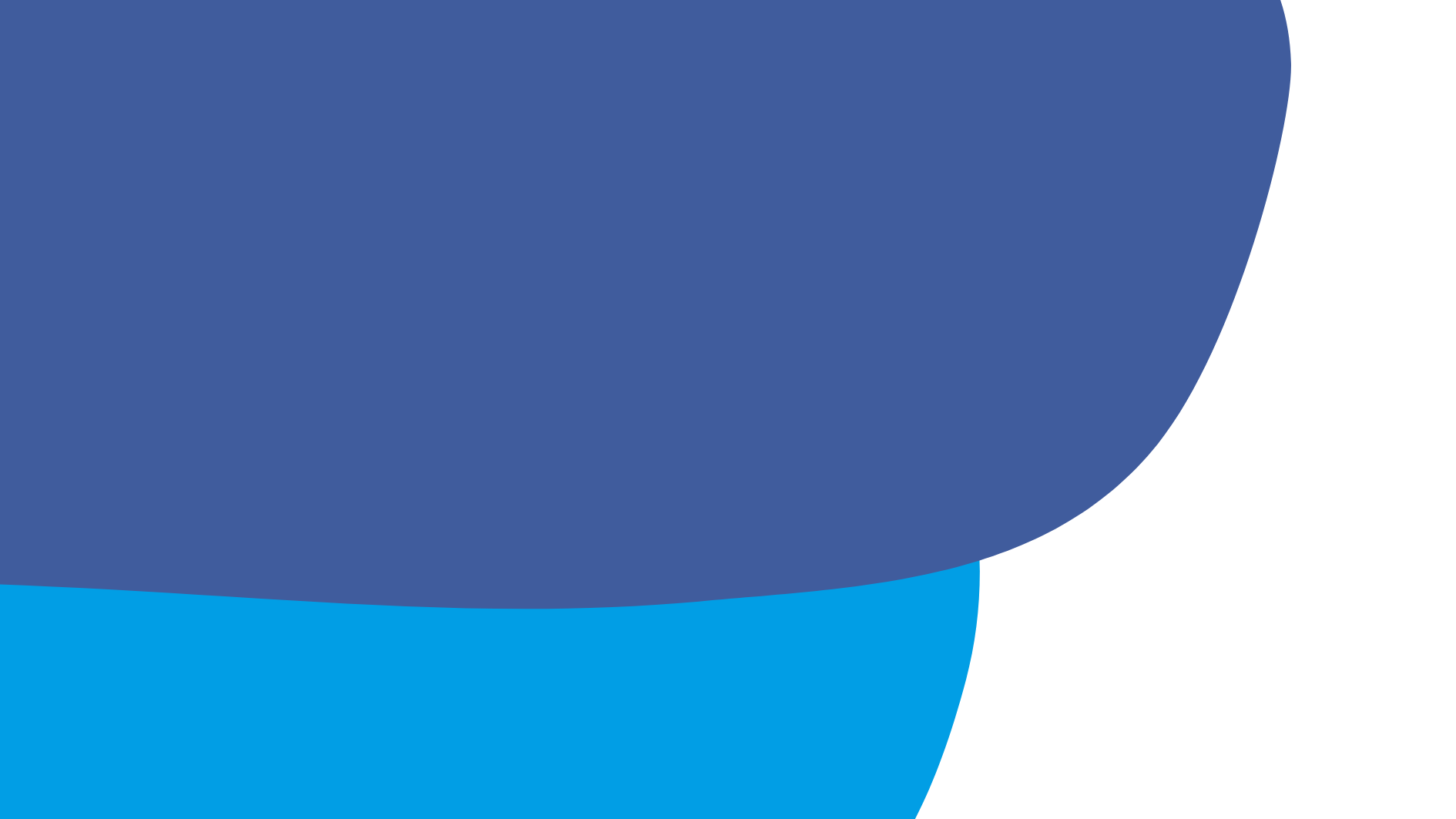 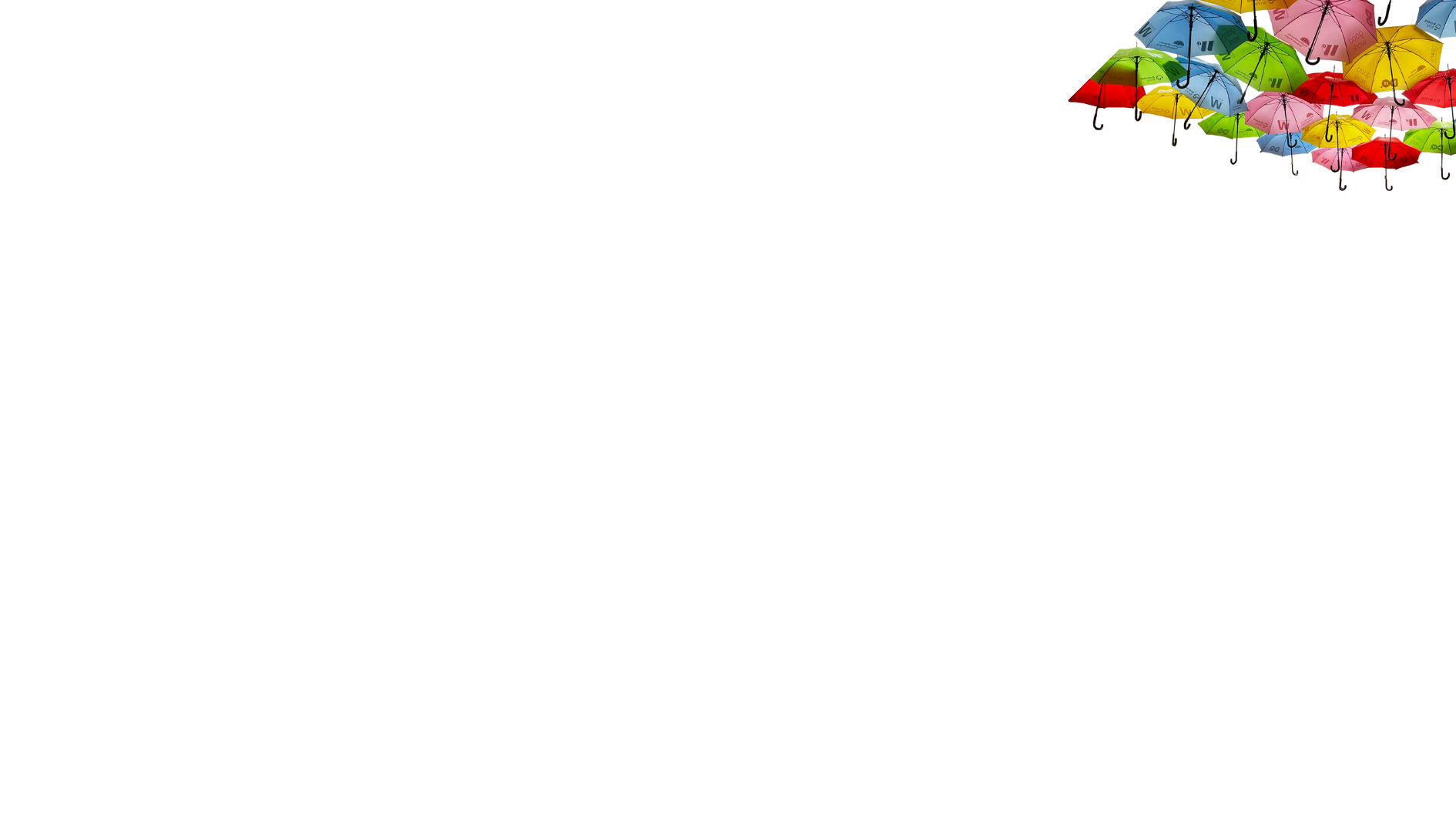 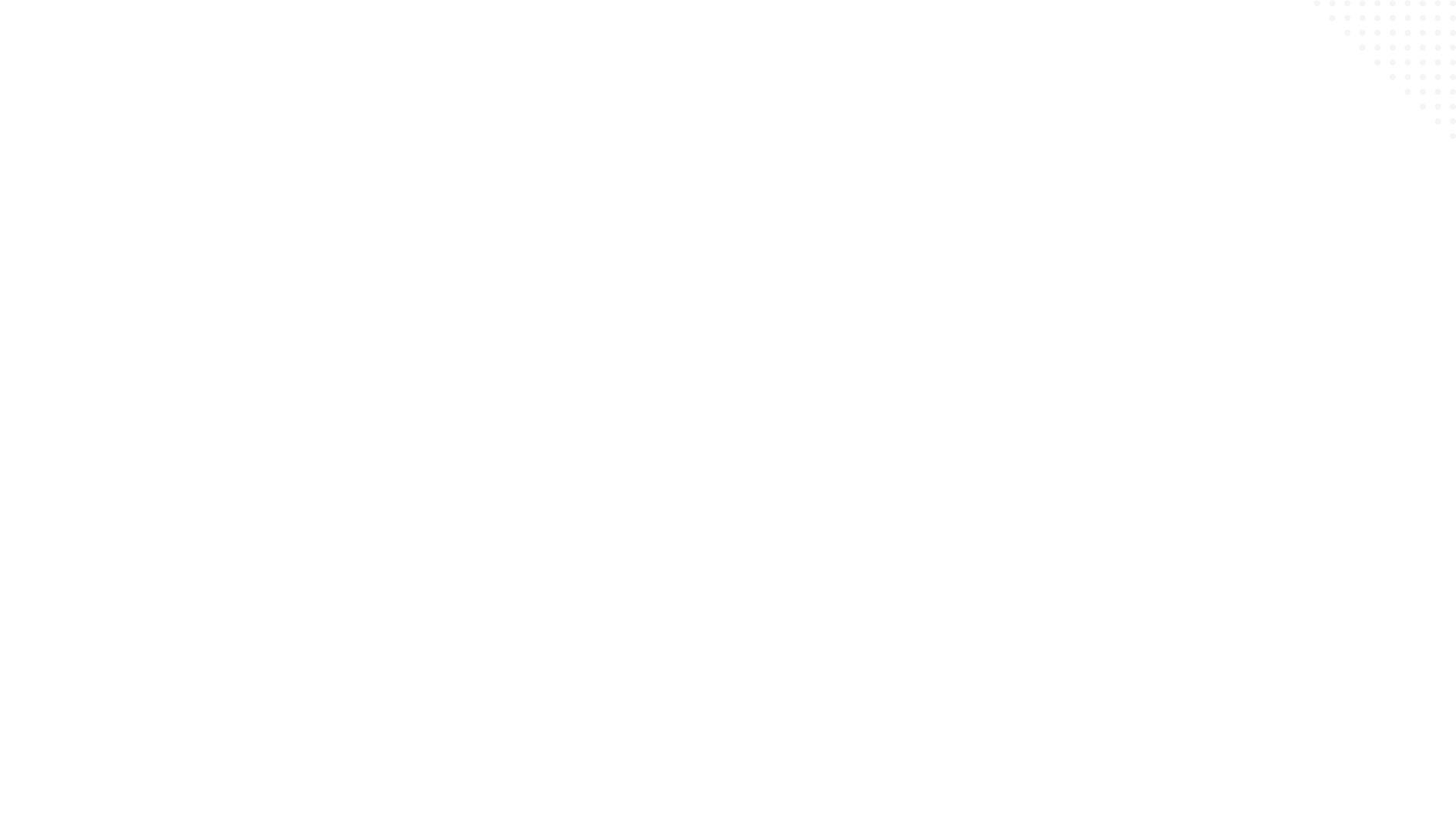 The Neurodiversity Umbrella Project 2024
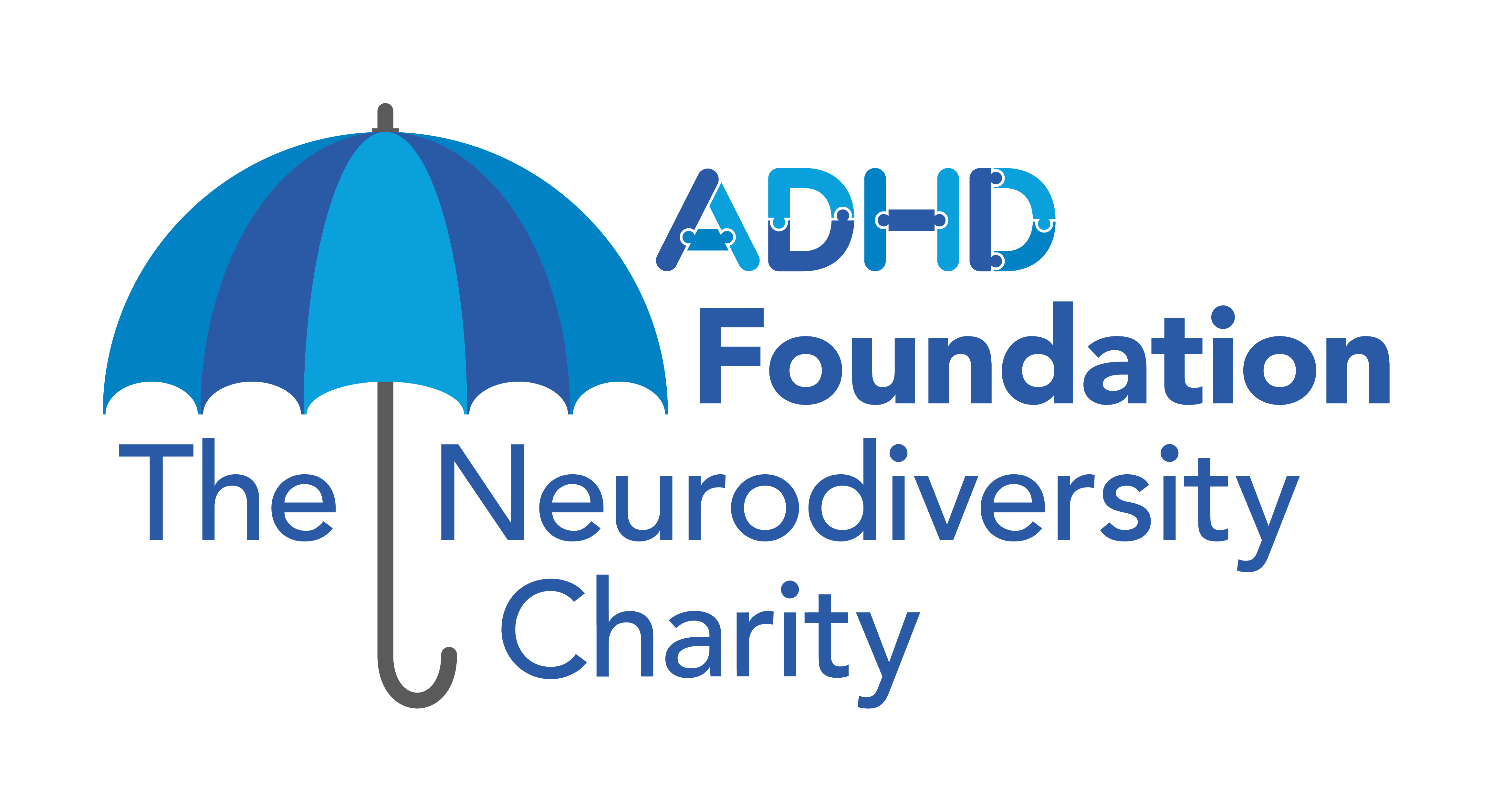 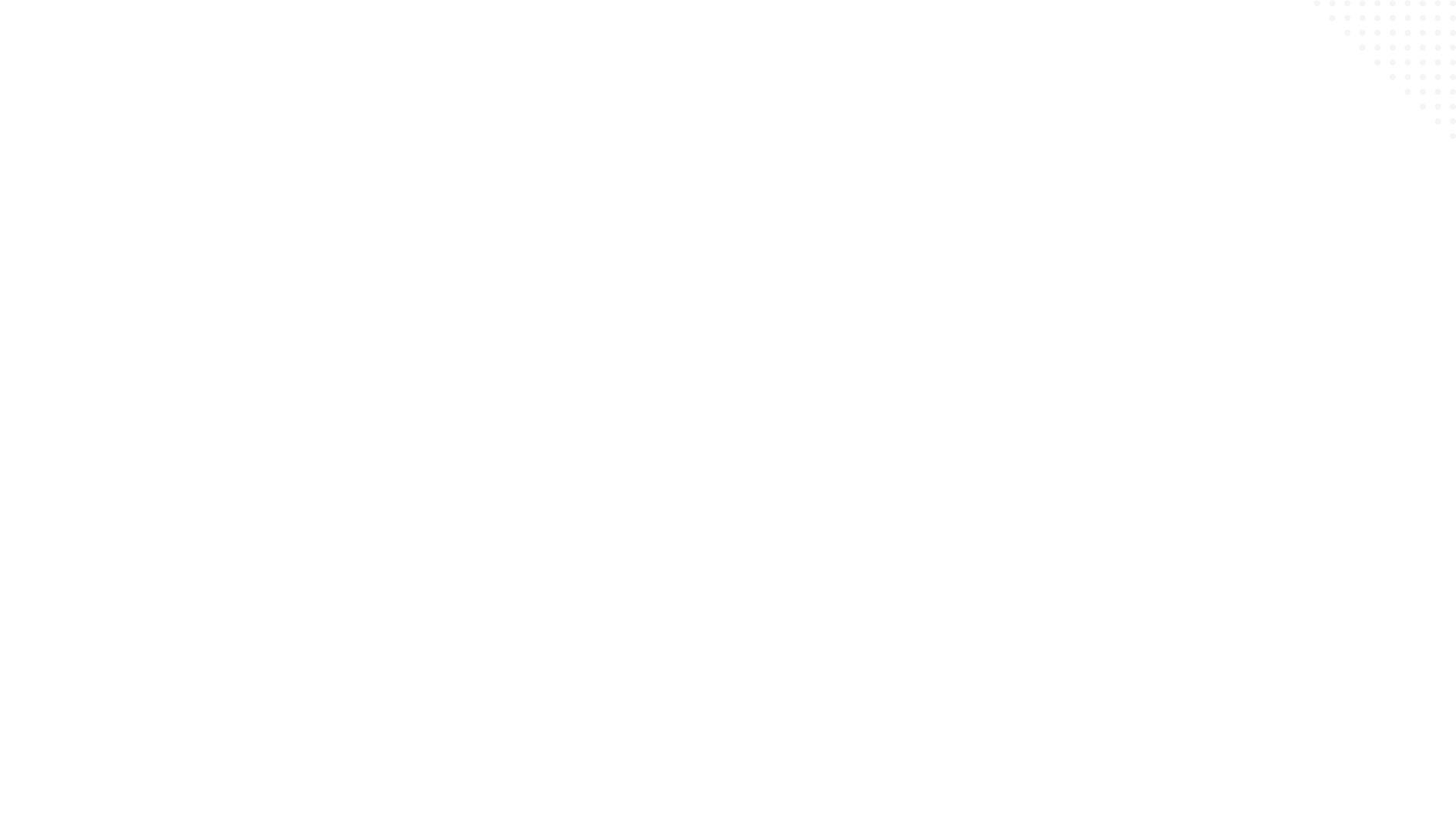 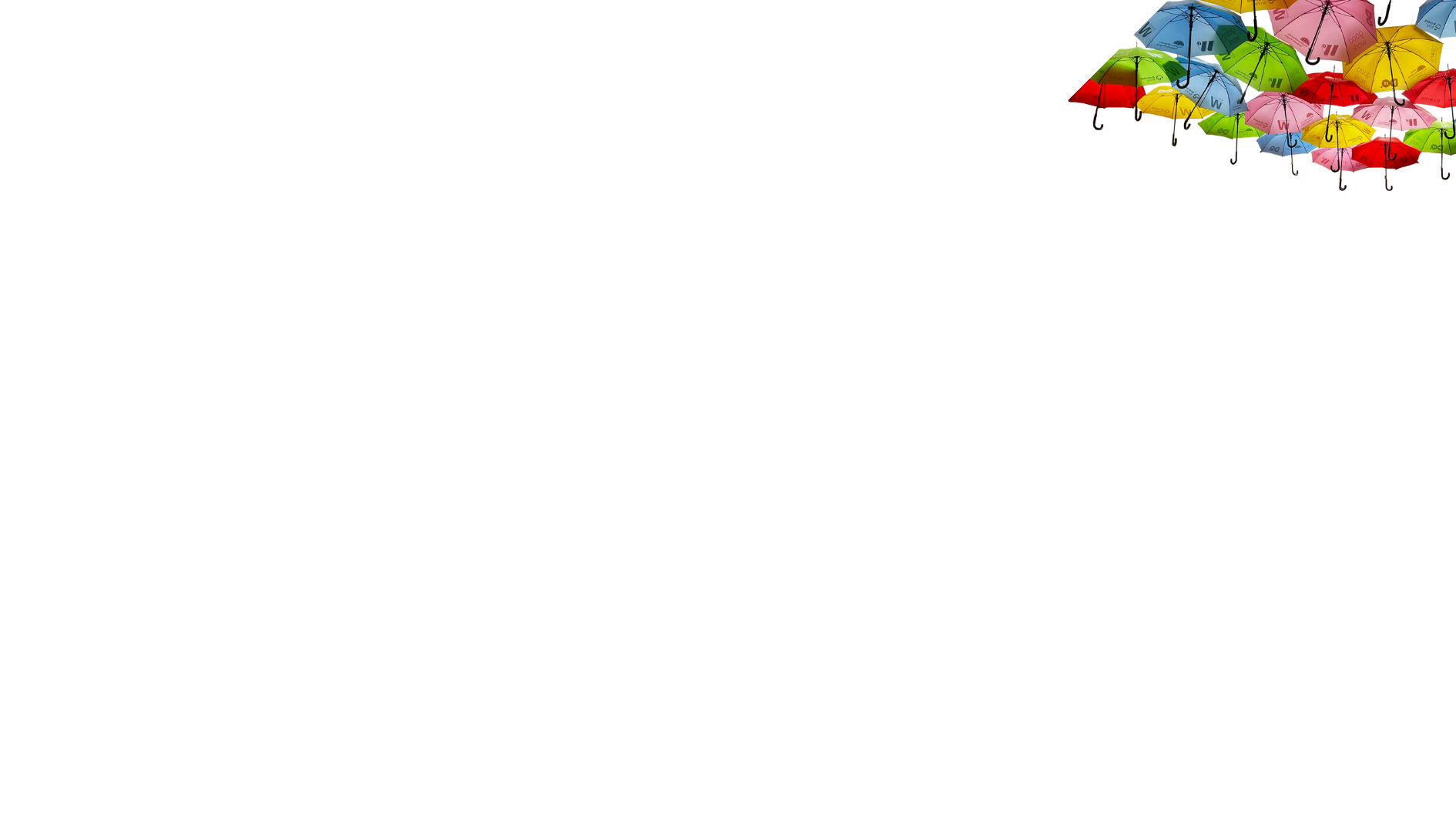 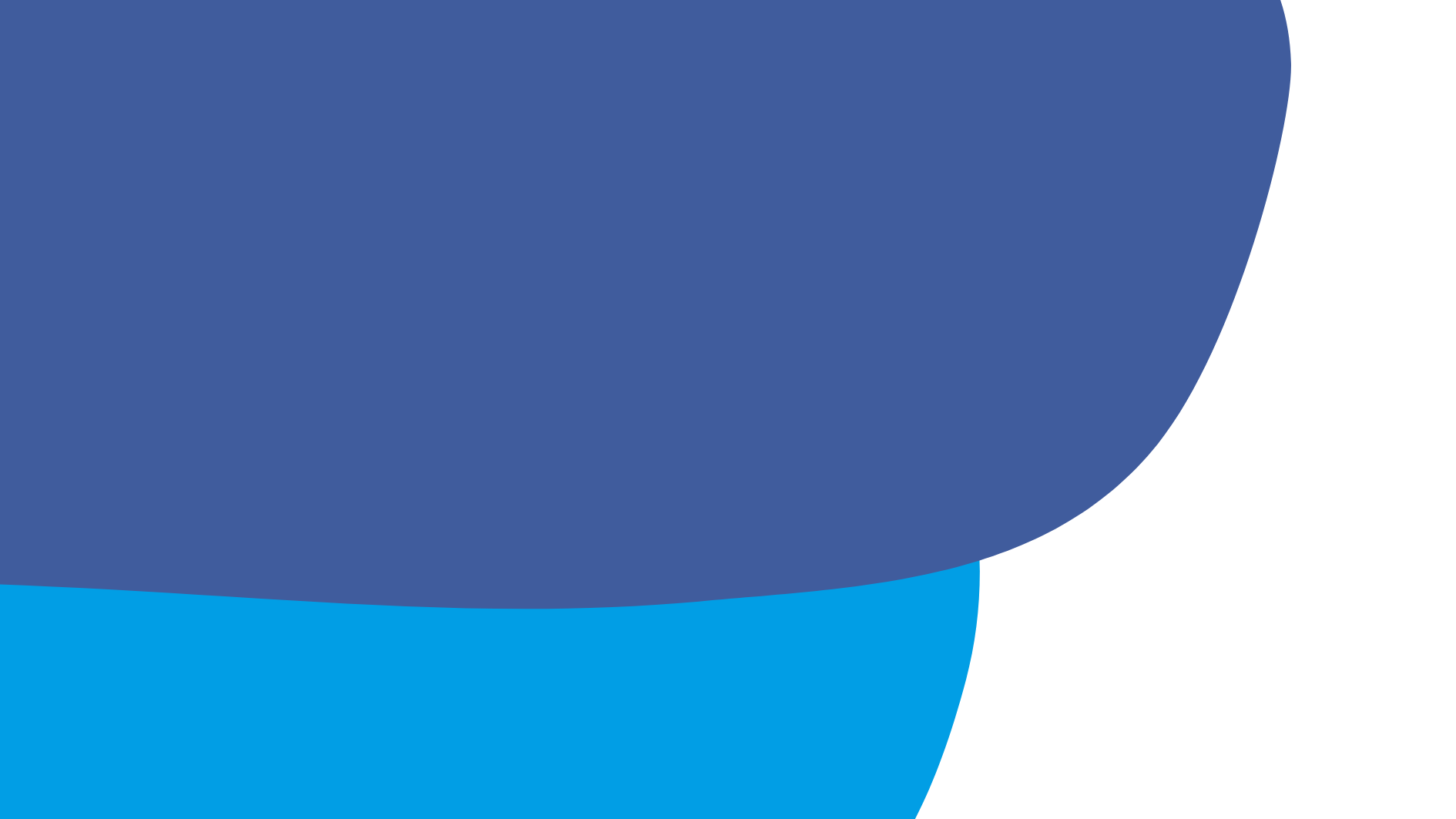 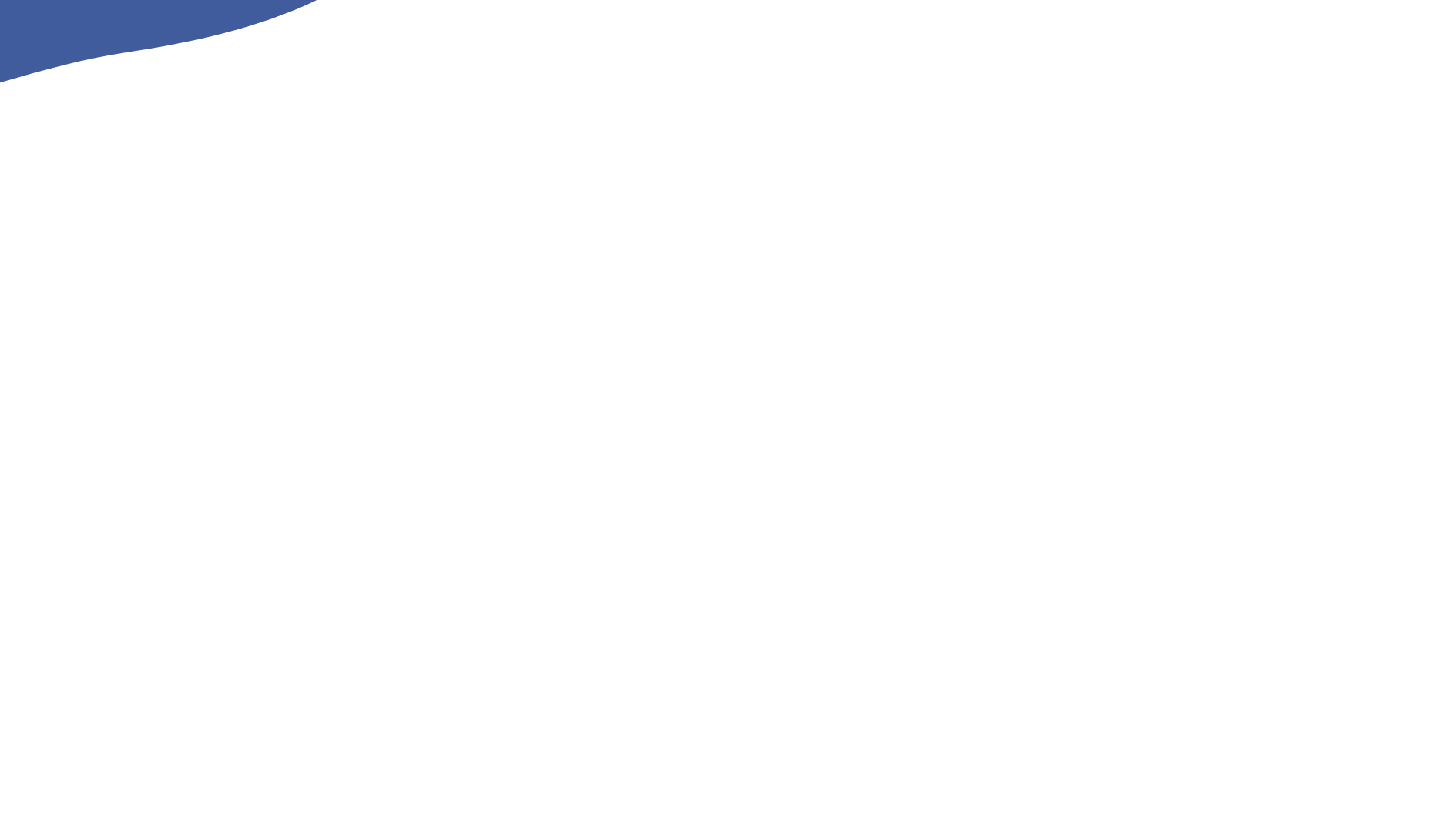 Have you seen something like this?
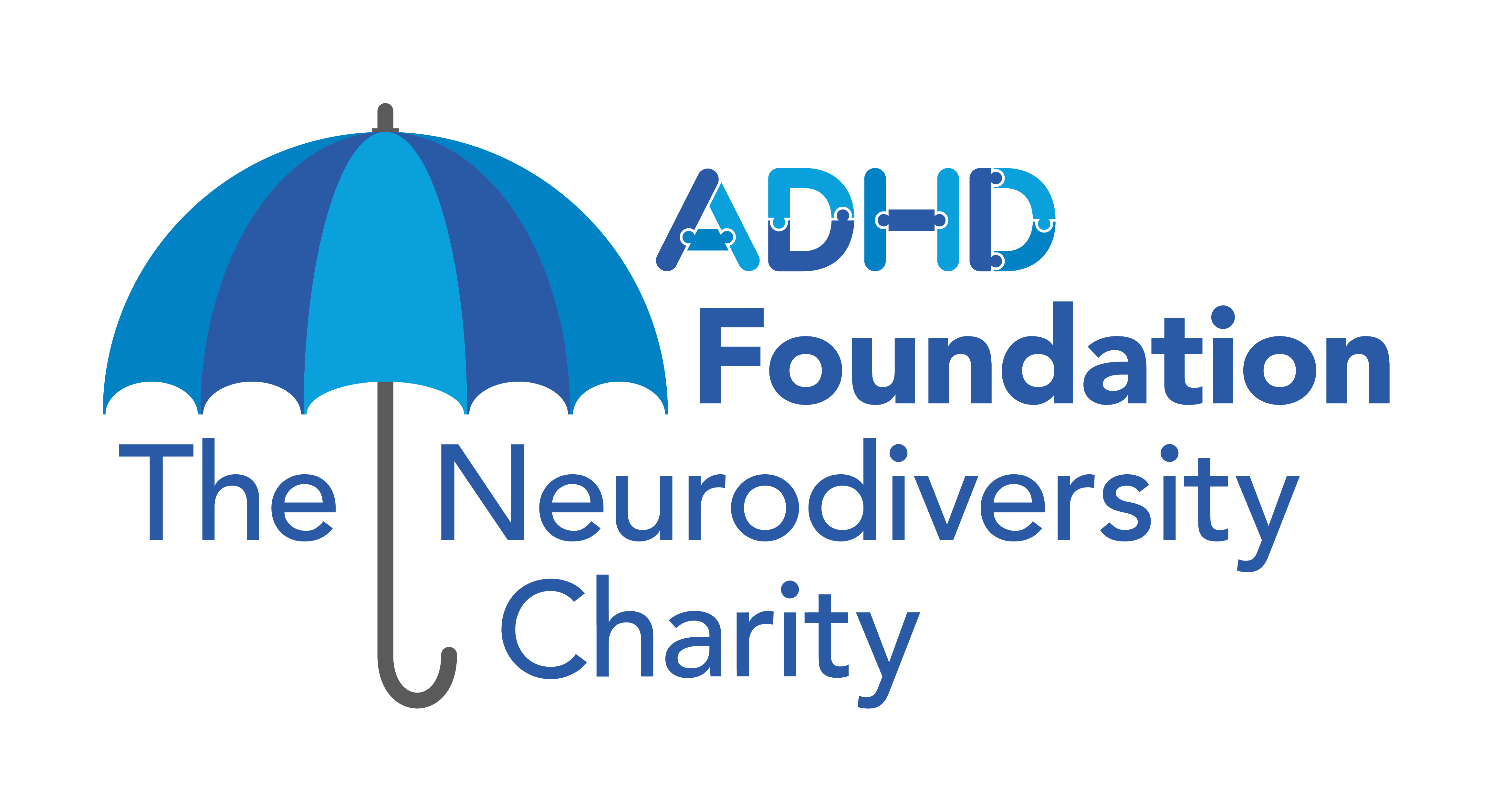 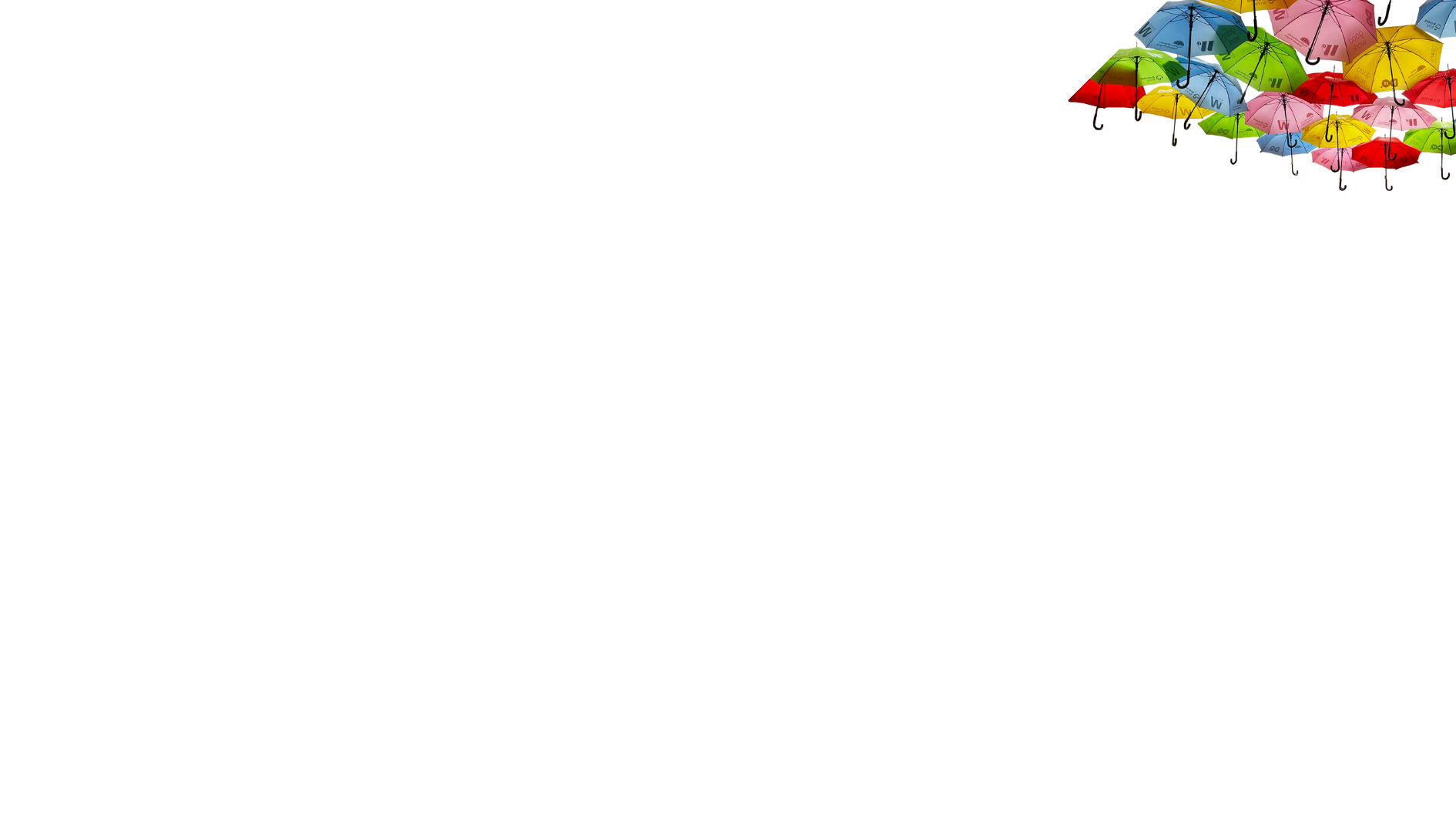 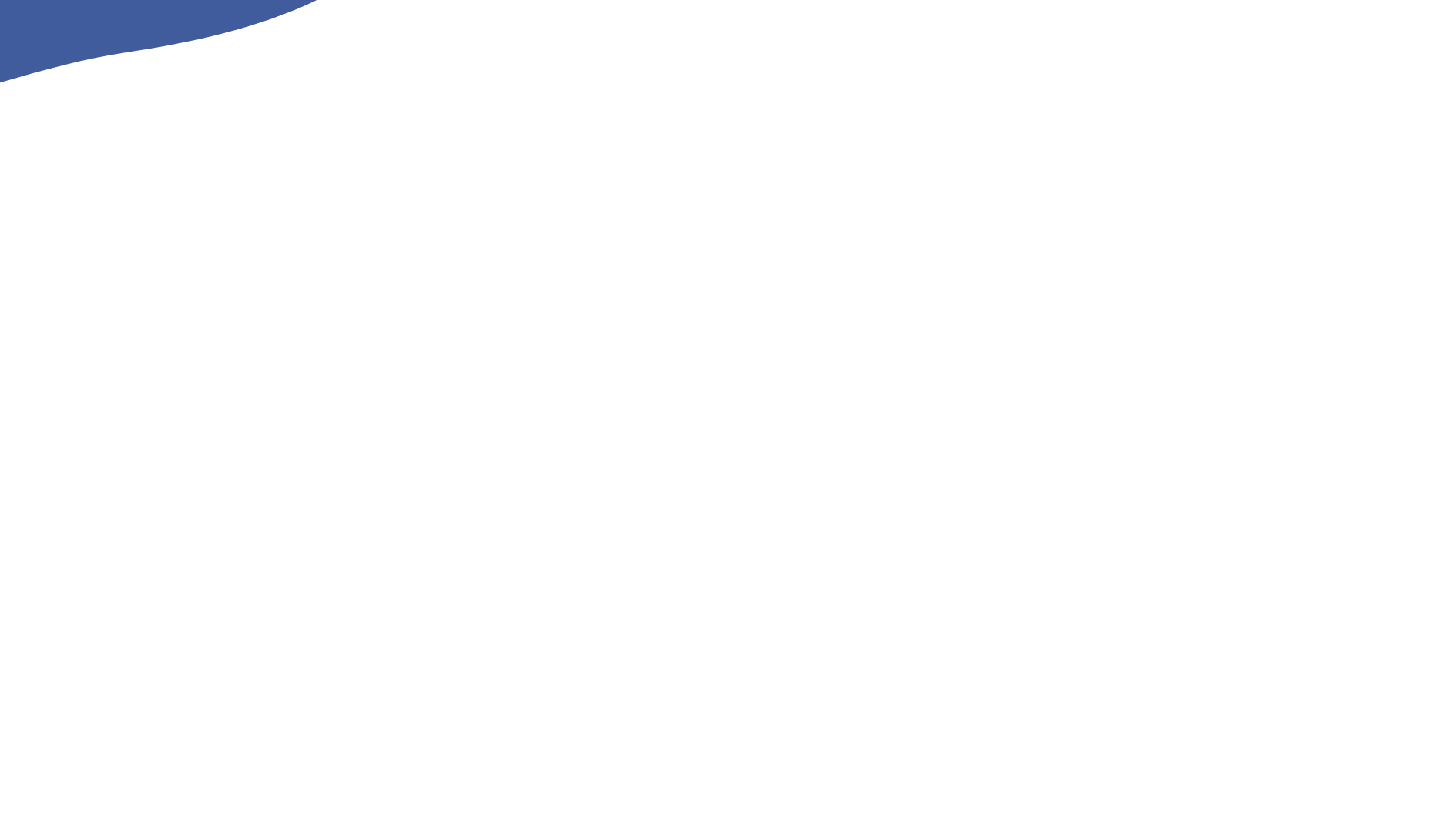 What do you notice about the picture?
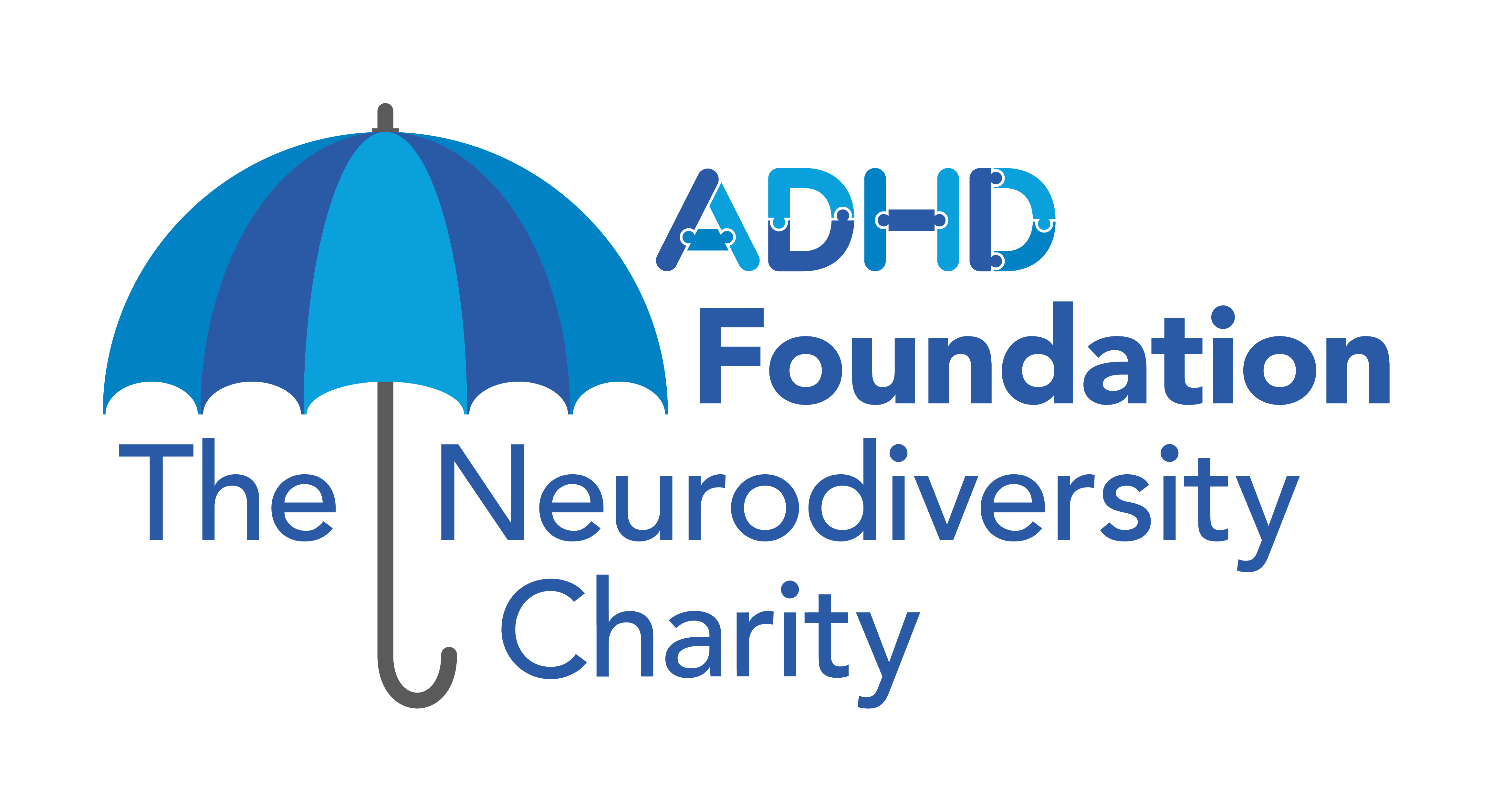 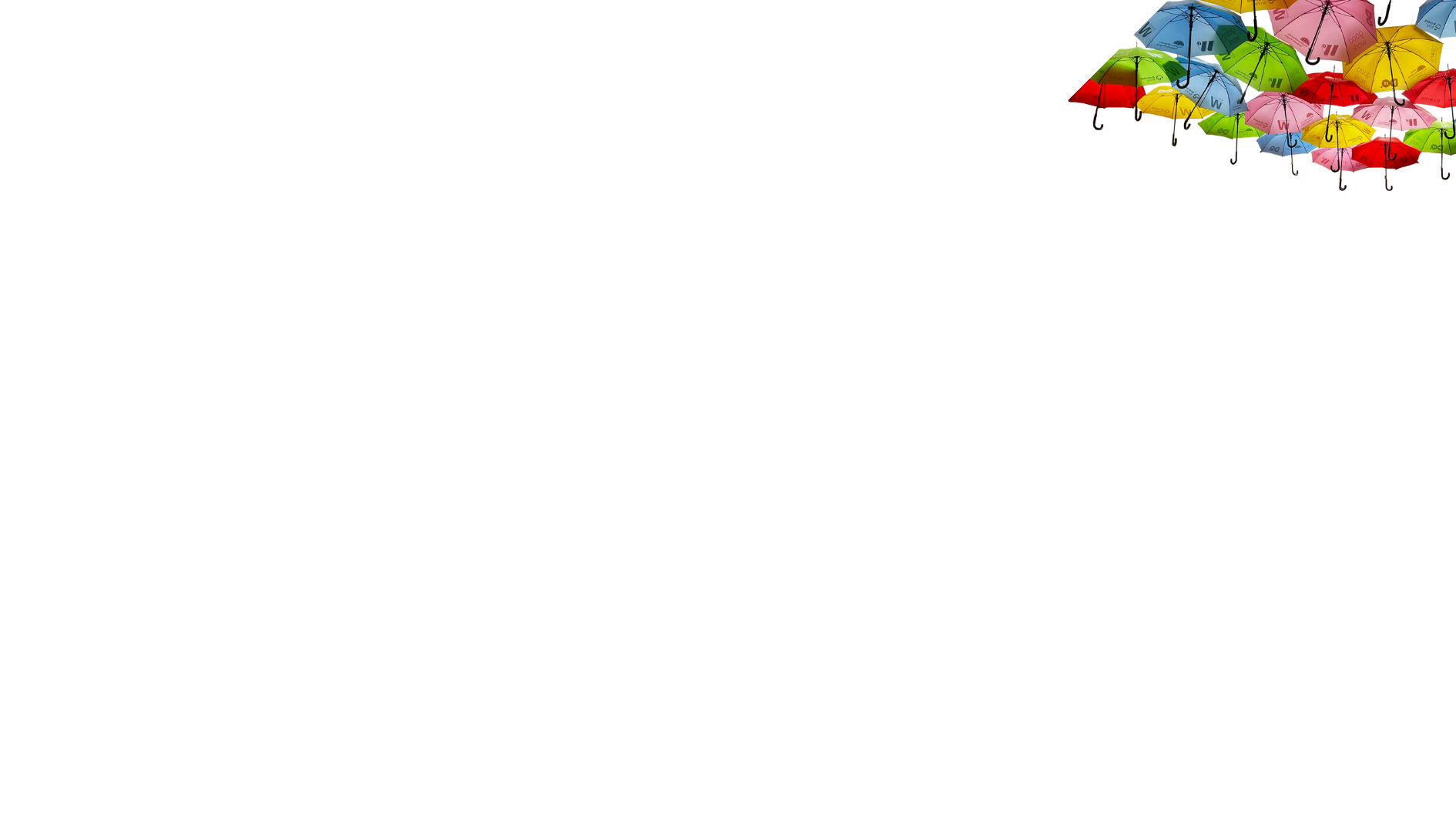 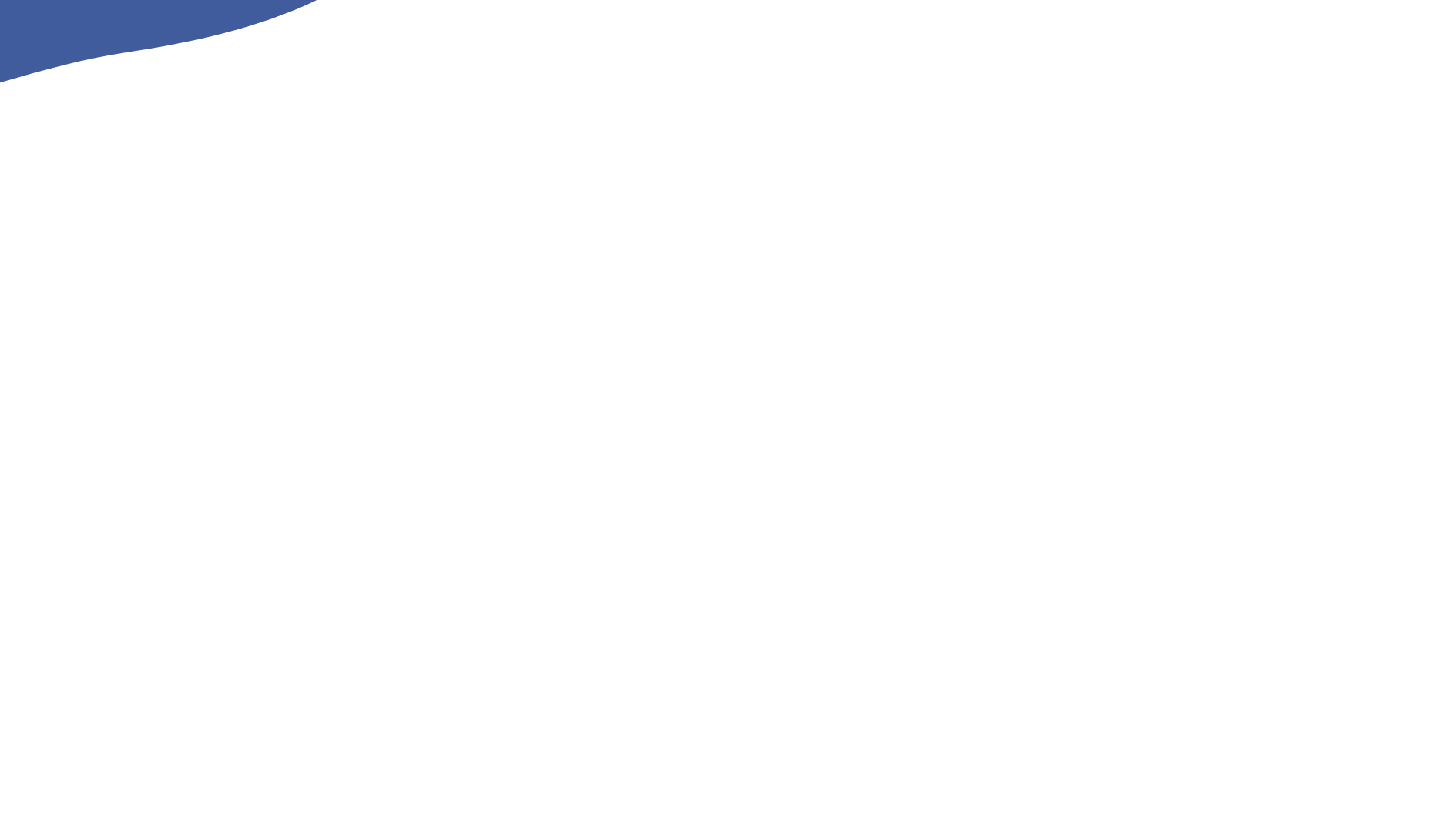 Difference
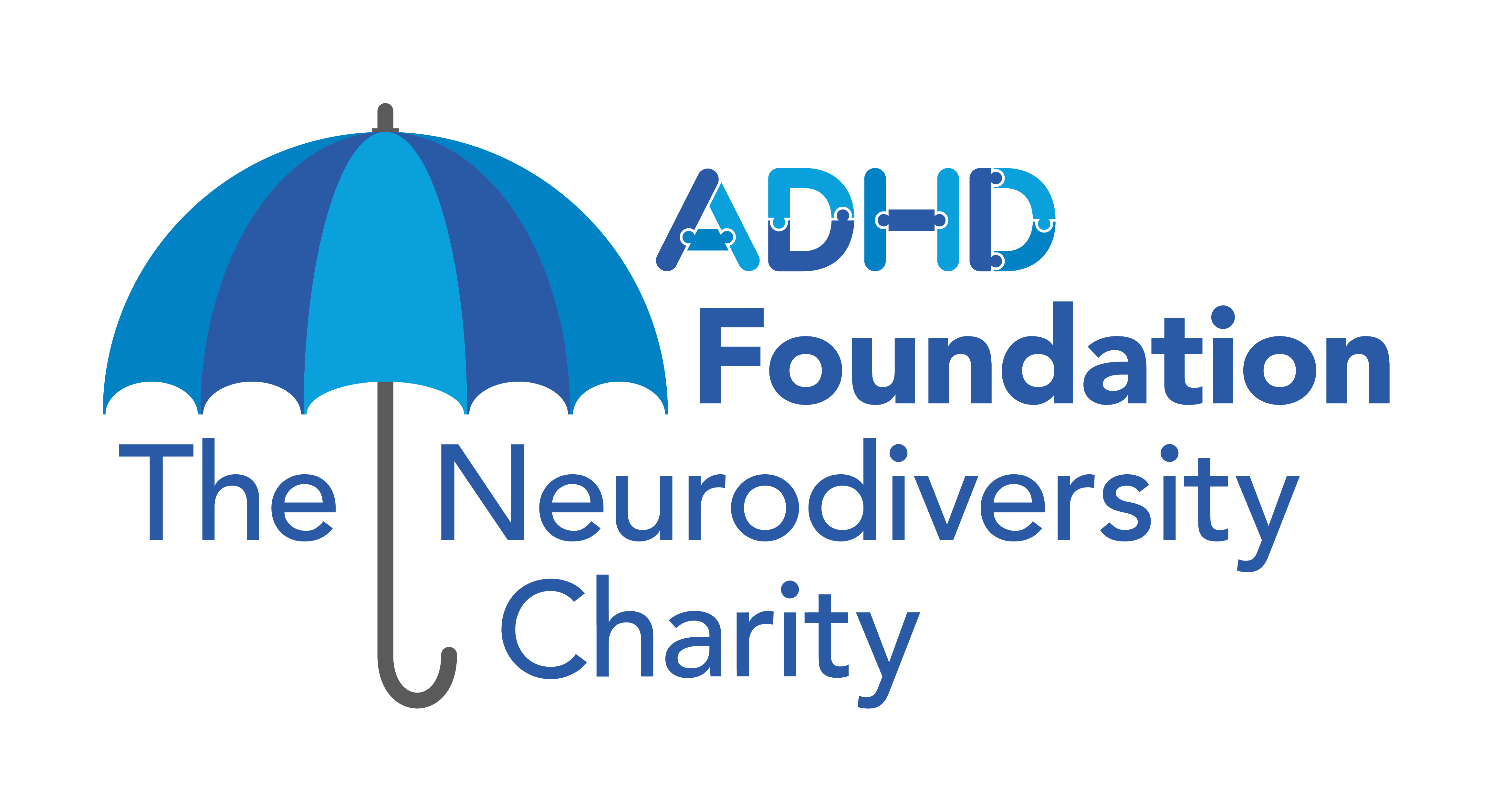 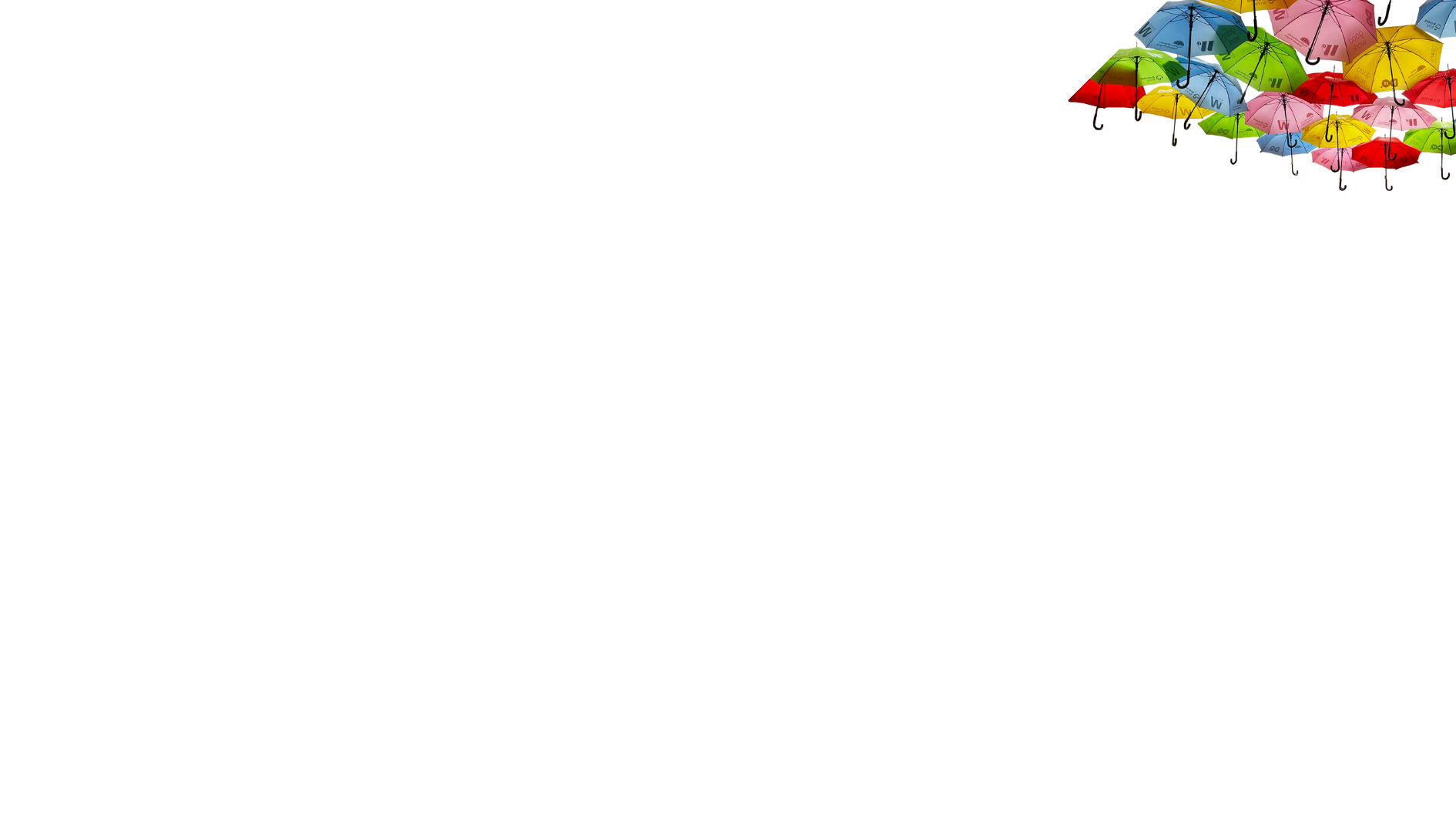 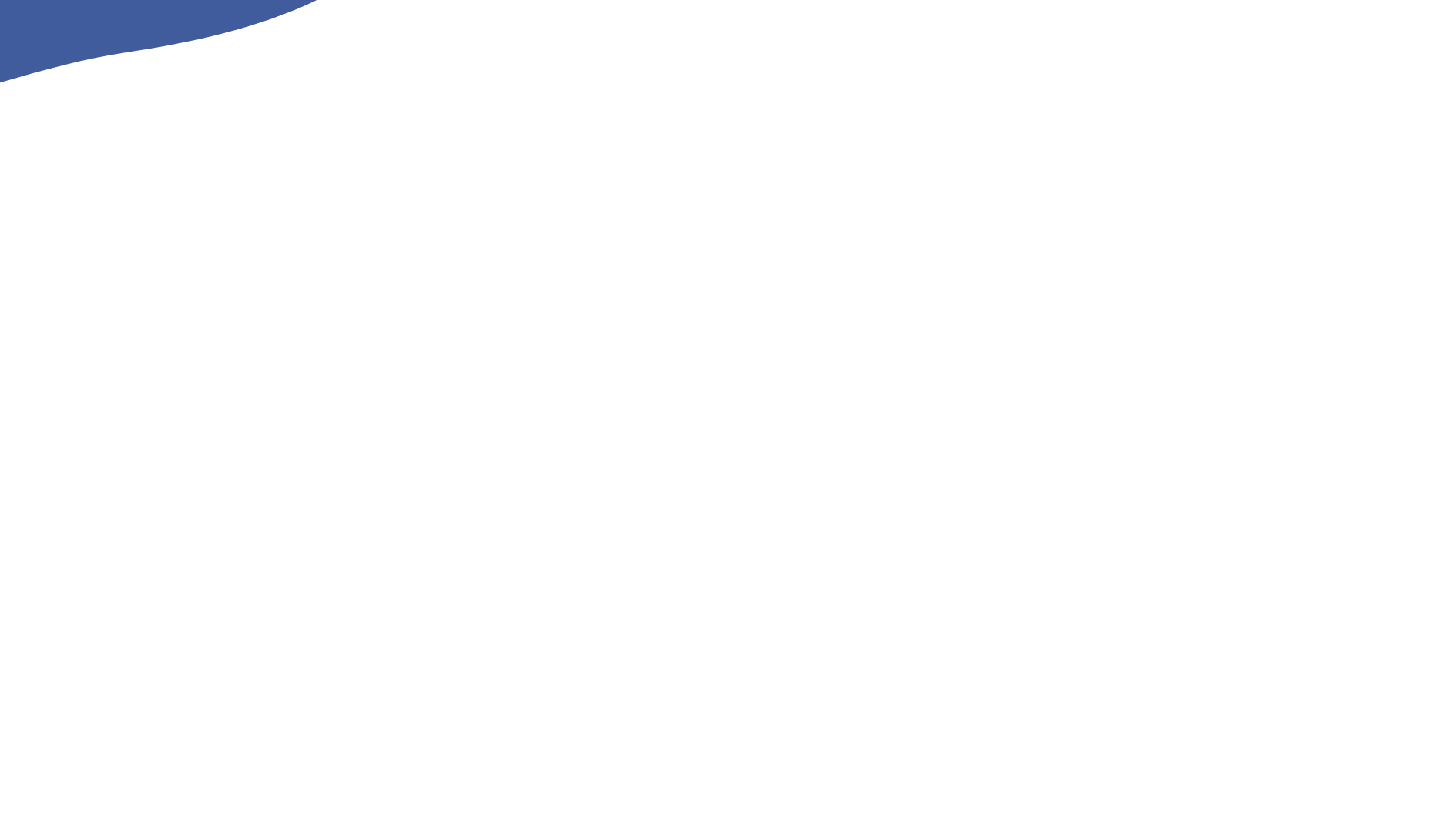 Neurodiversity
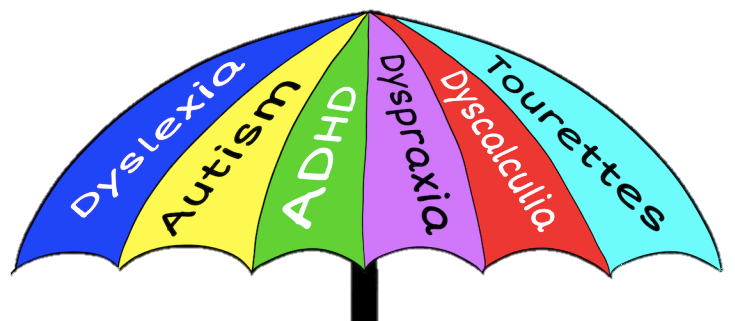 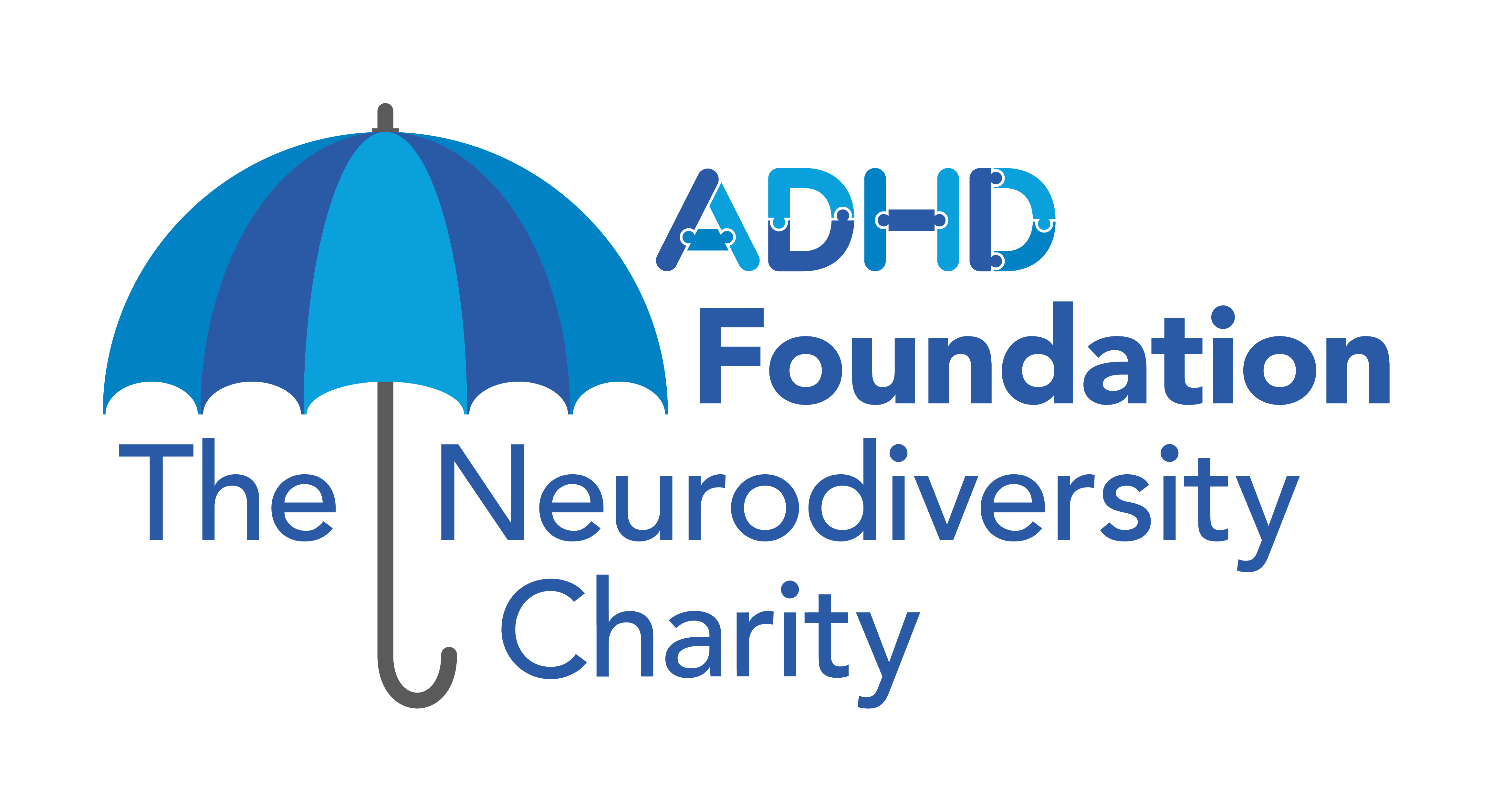 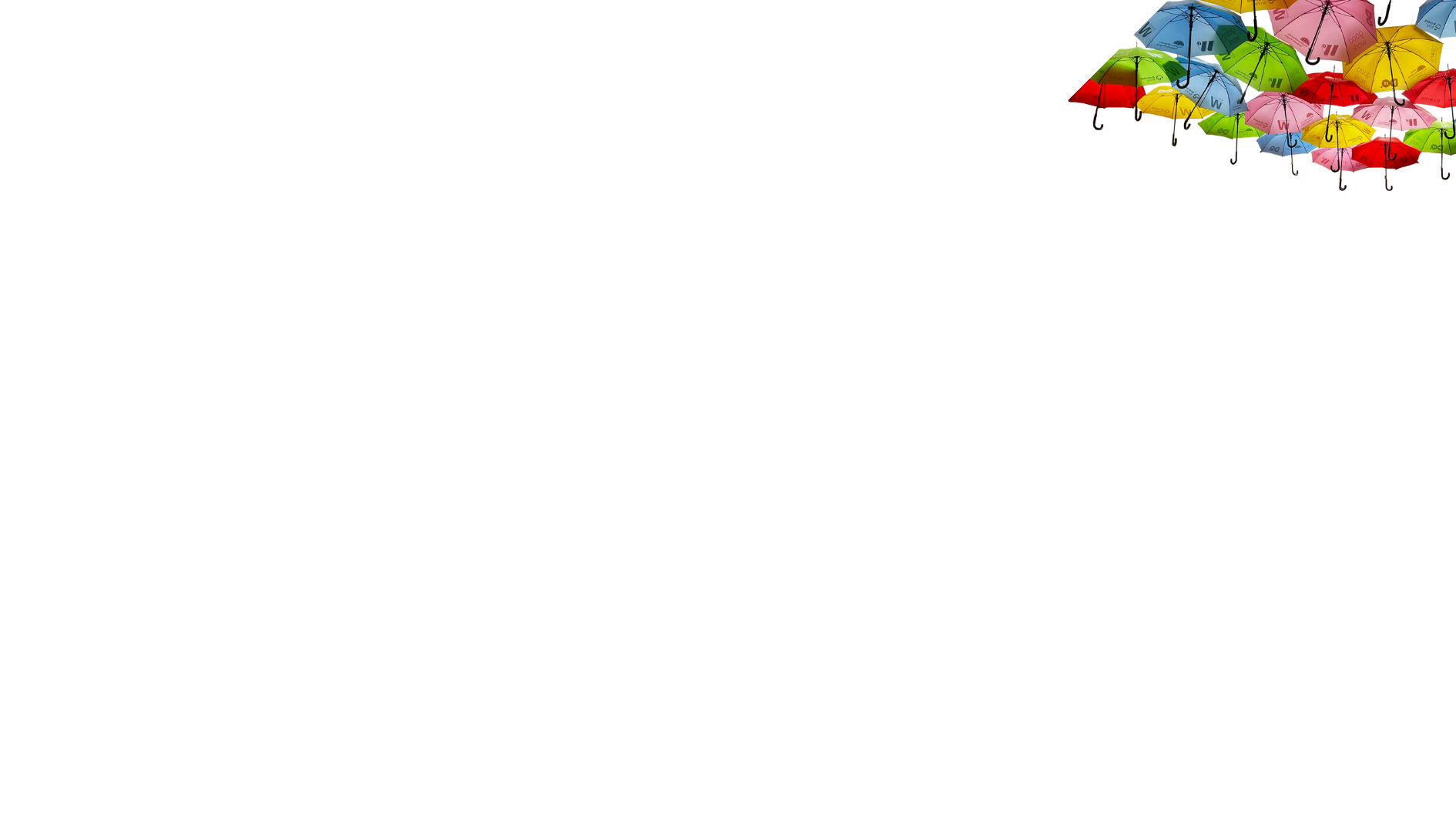 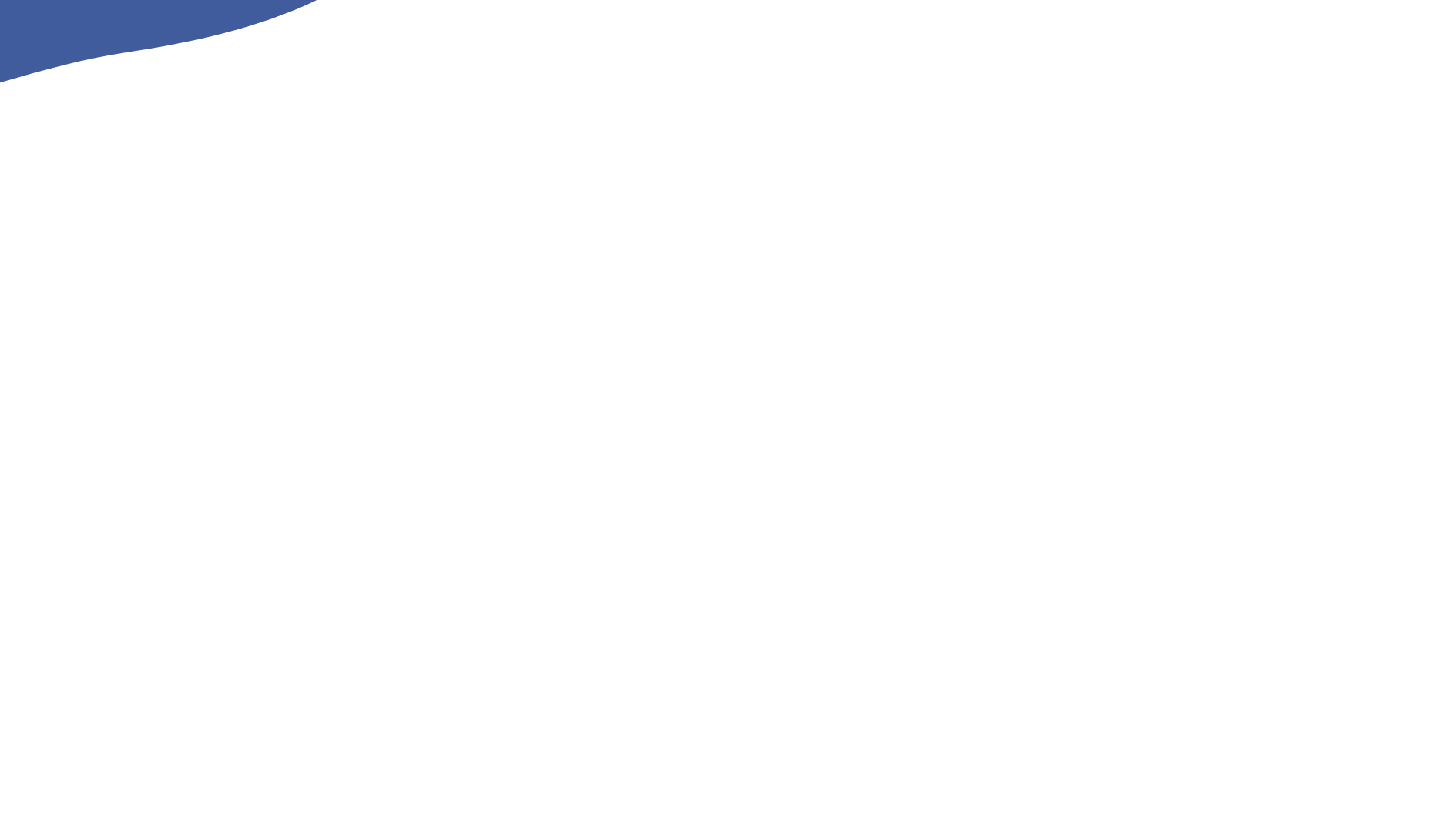 Thinking Time
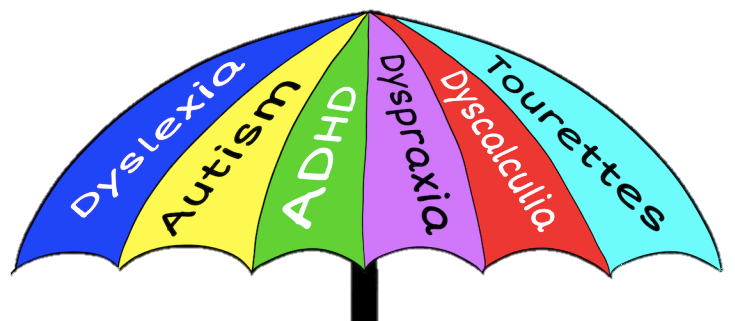 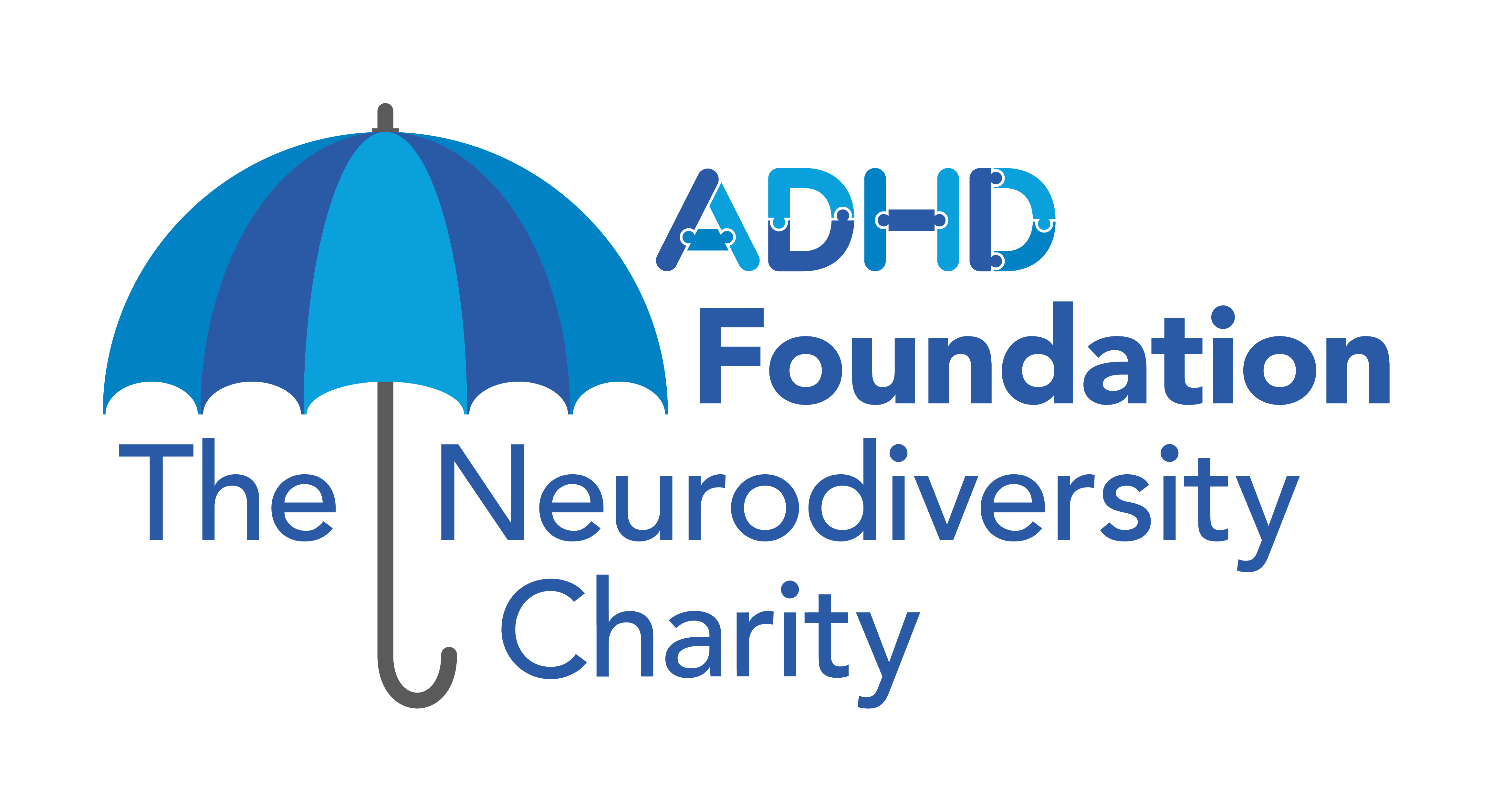 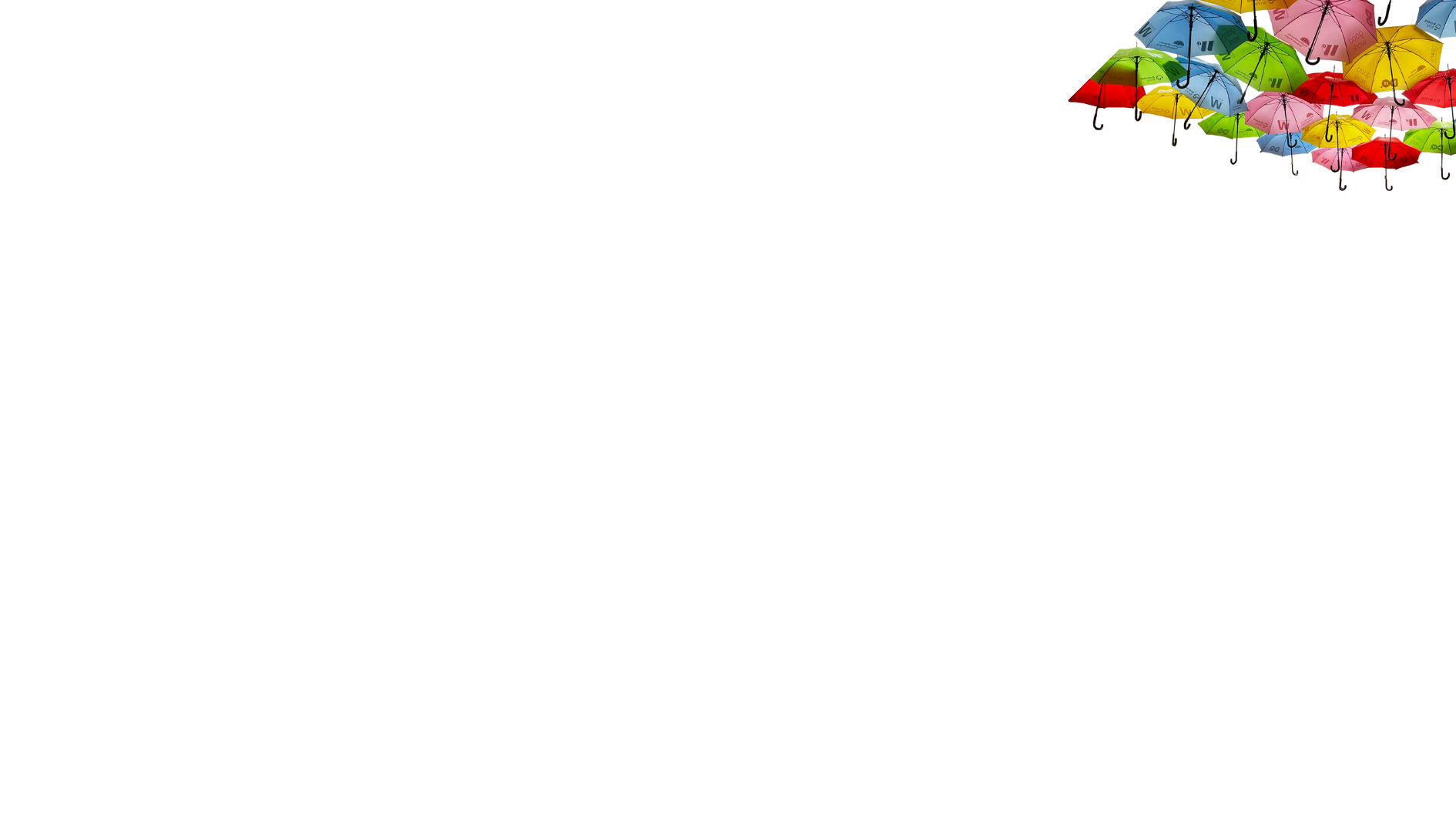 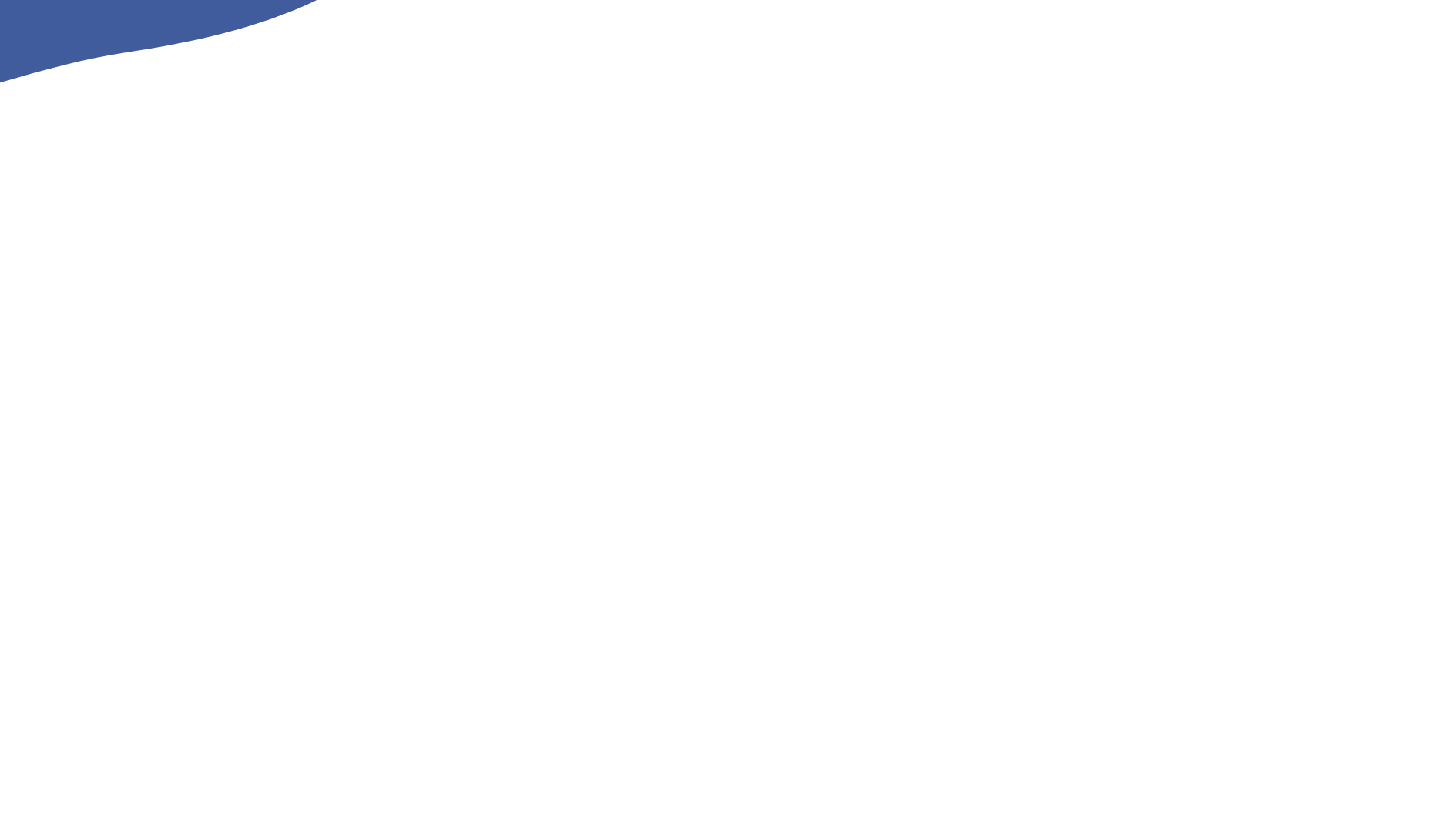 Fun to be with​
Creative
Kind​
Great friends
Neurodiverse people can be…
Fearless
Courageous​
Intelligent
Imaginative​
Funny
Quick-witted
Enthusiastic
Driven
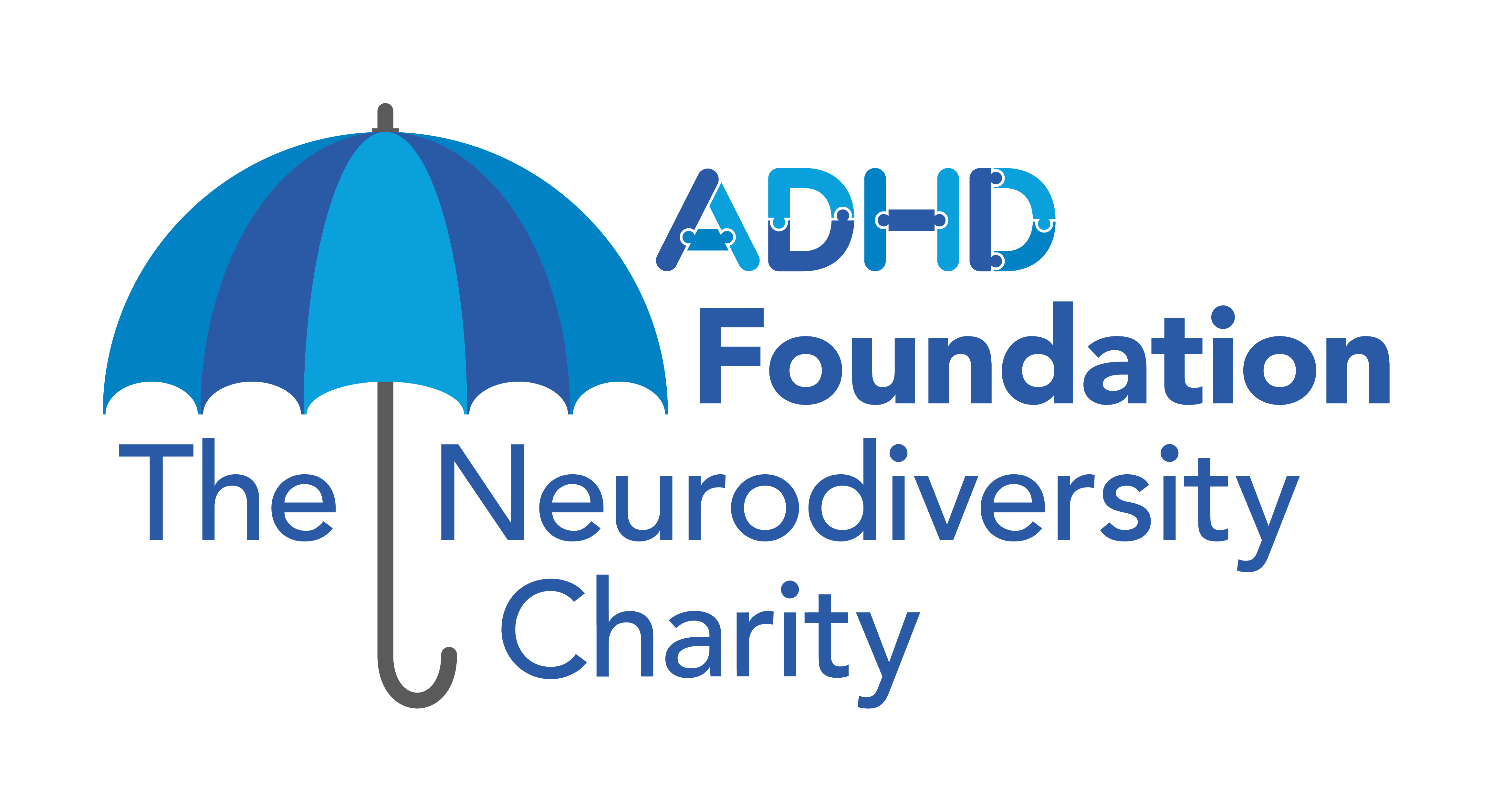 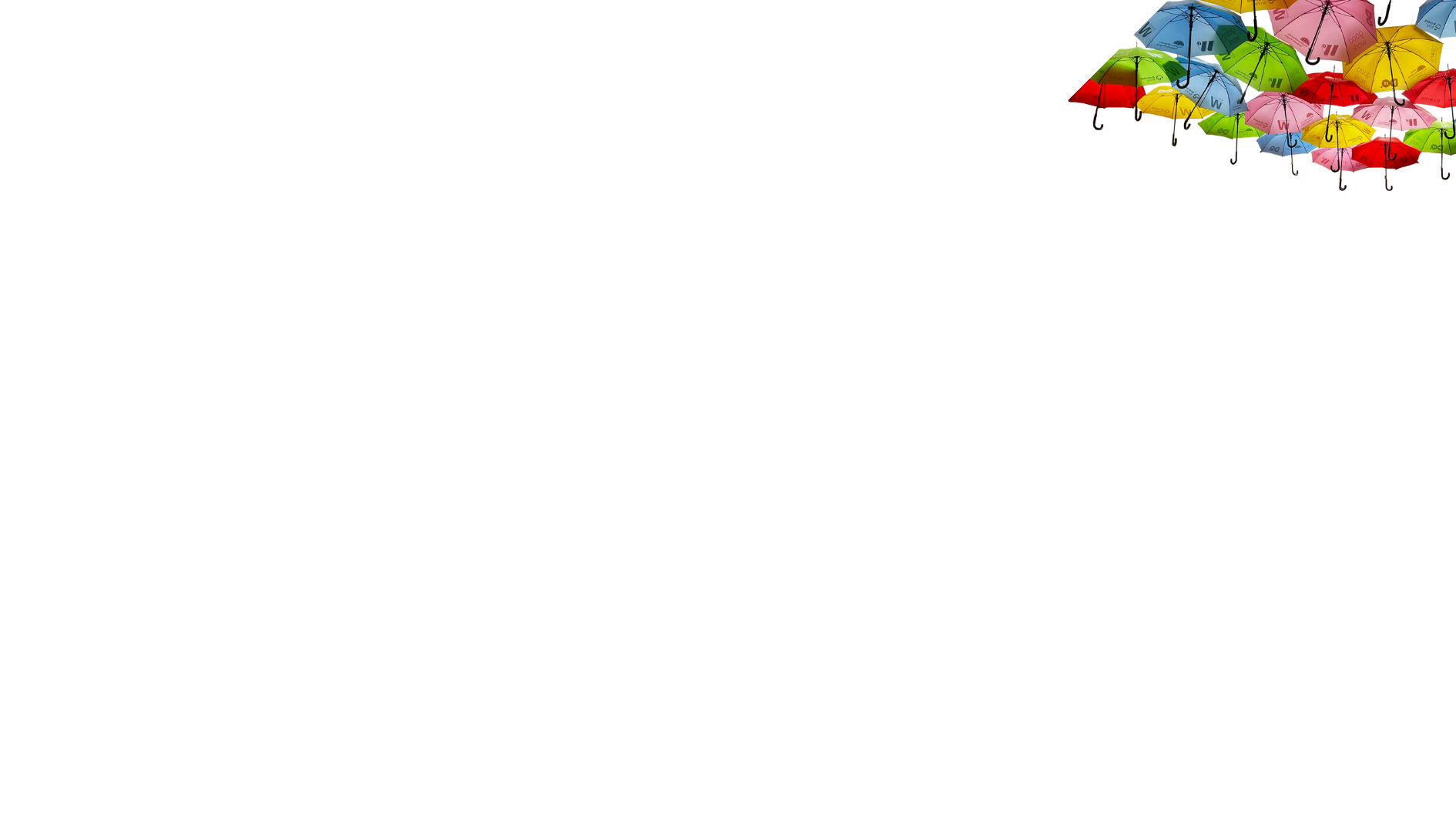 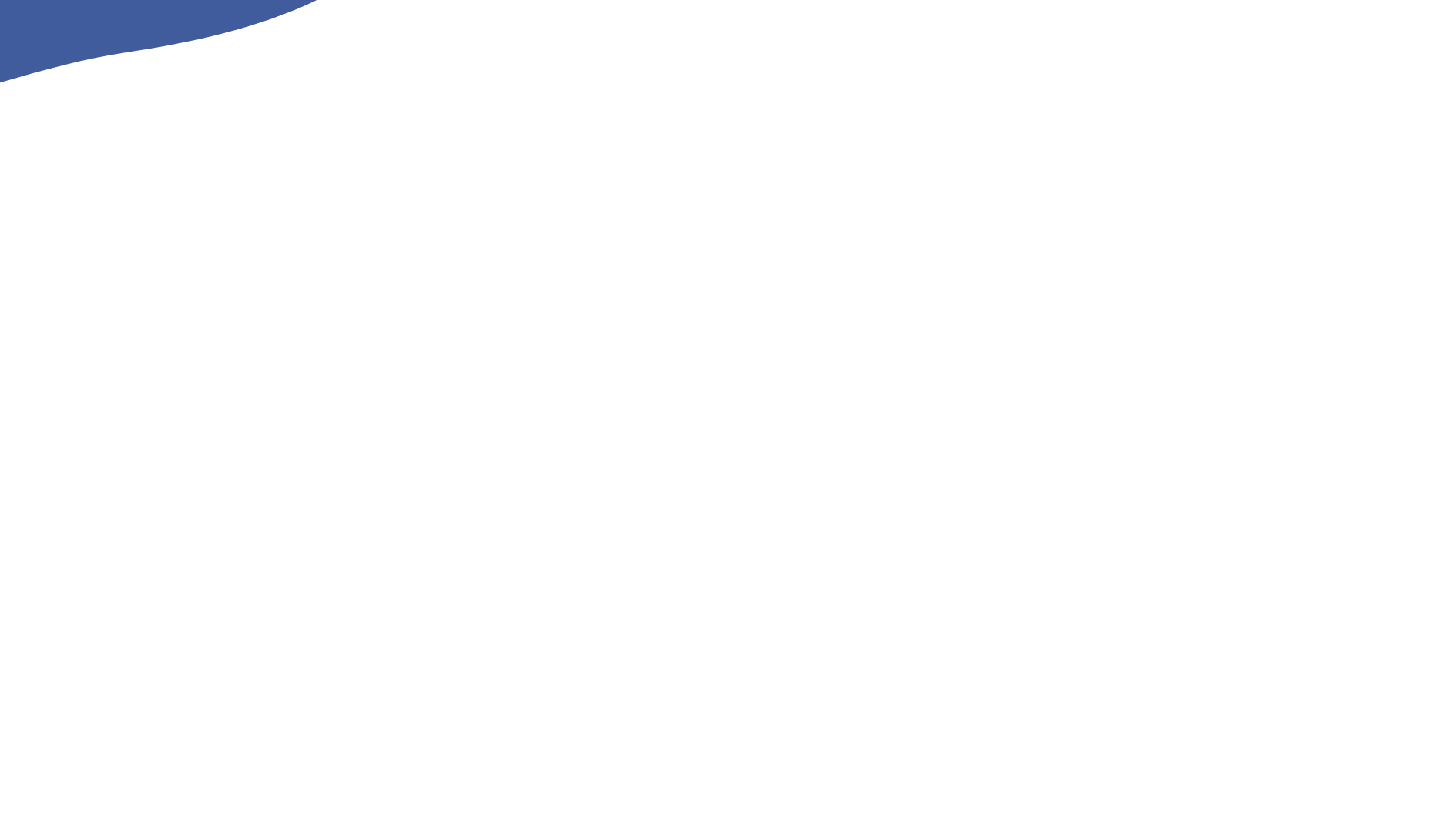 Thinking Time
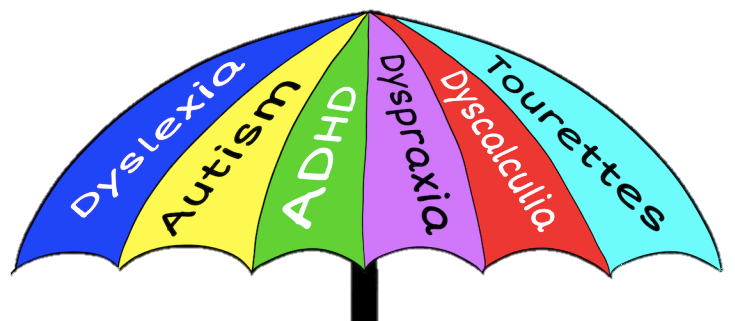 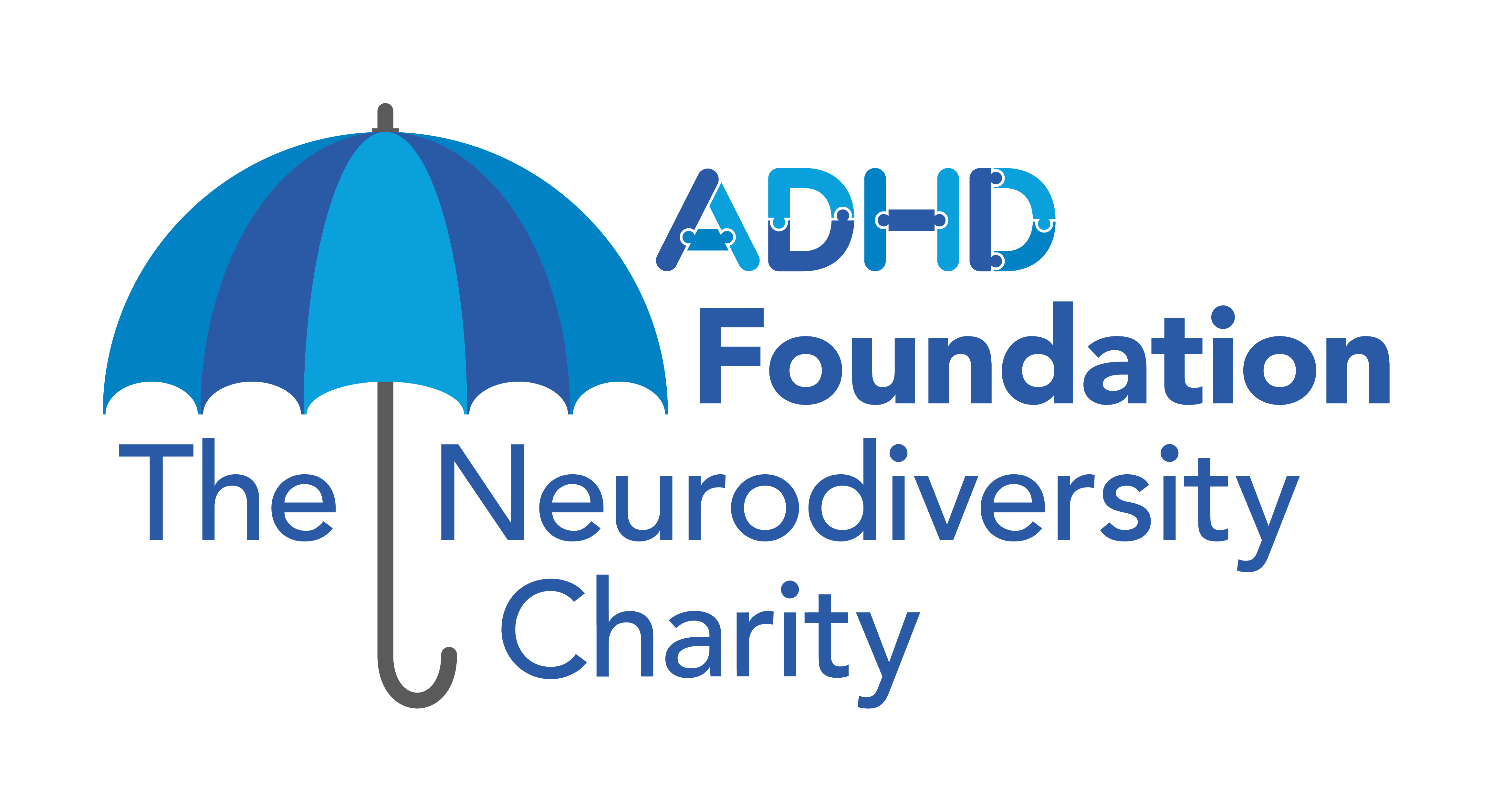 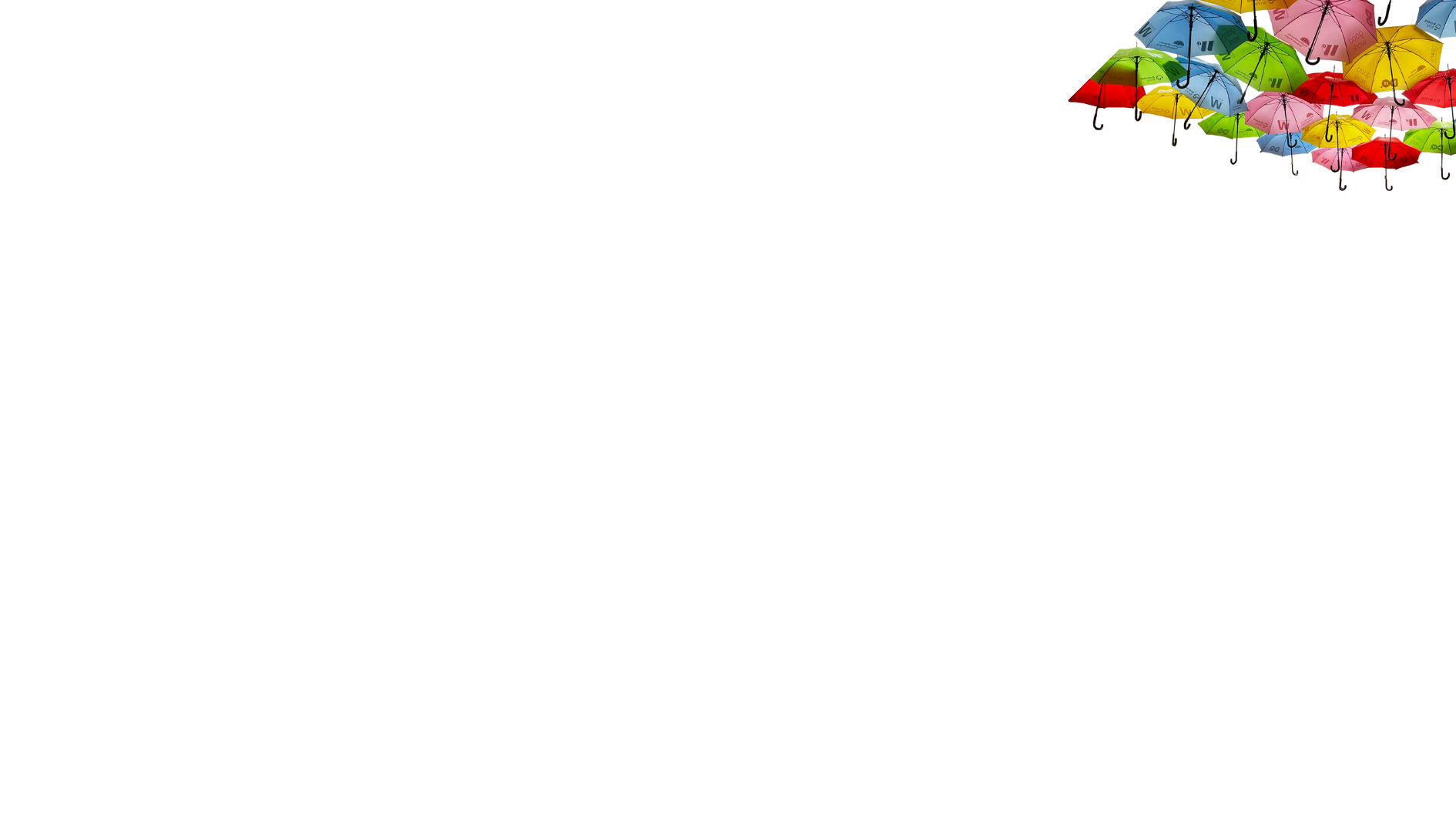 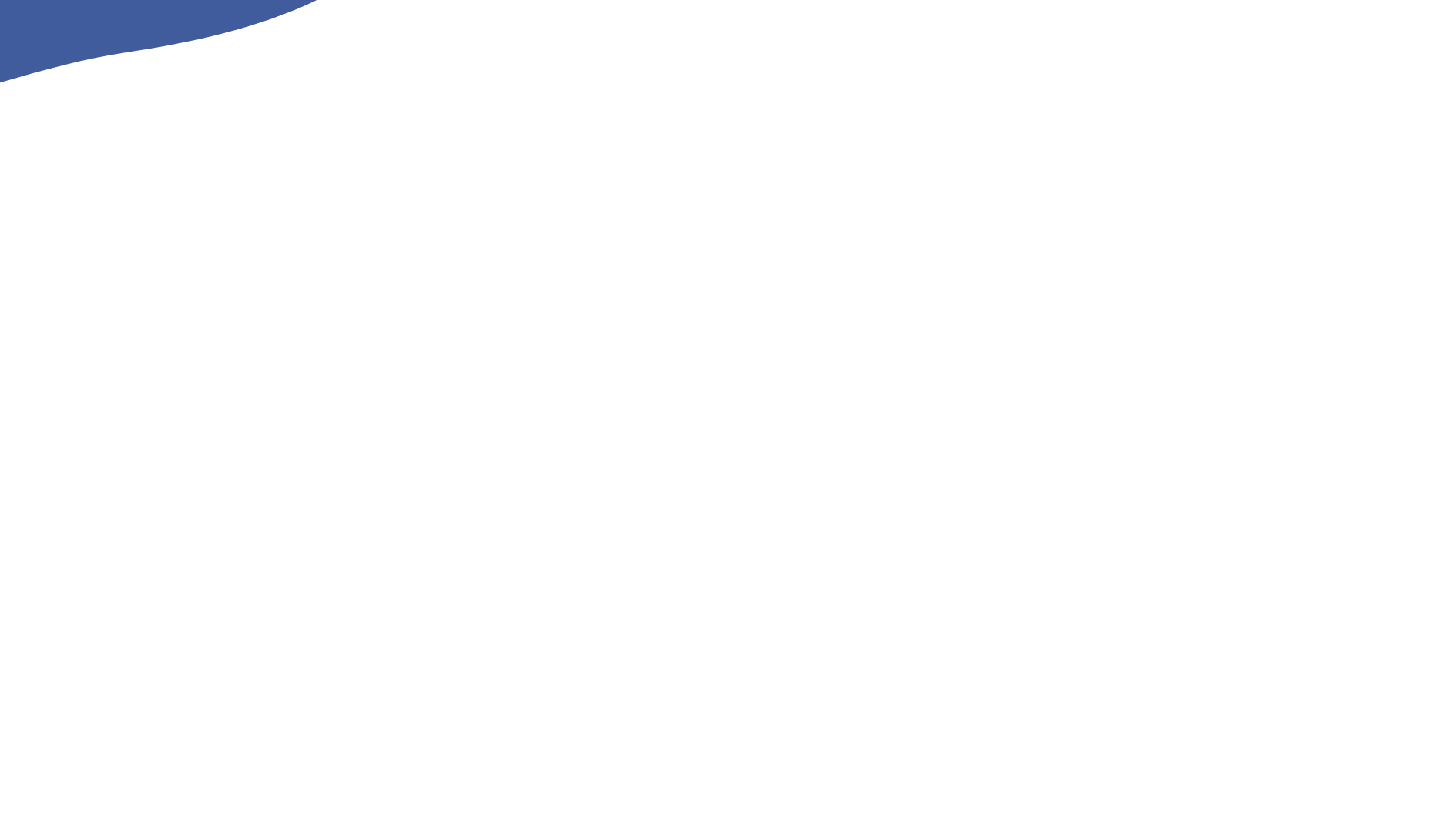 Yes they can!
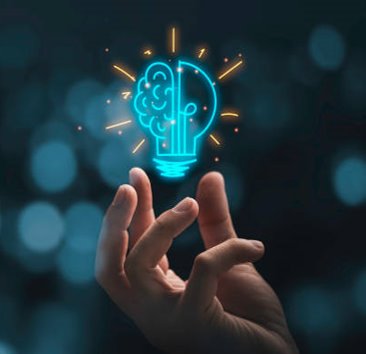 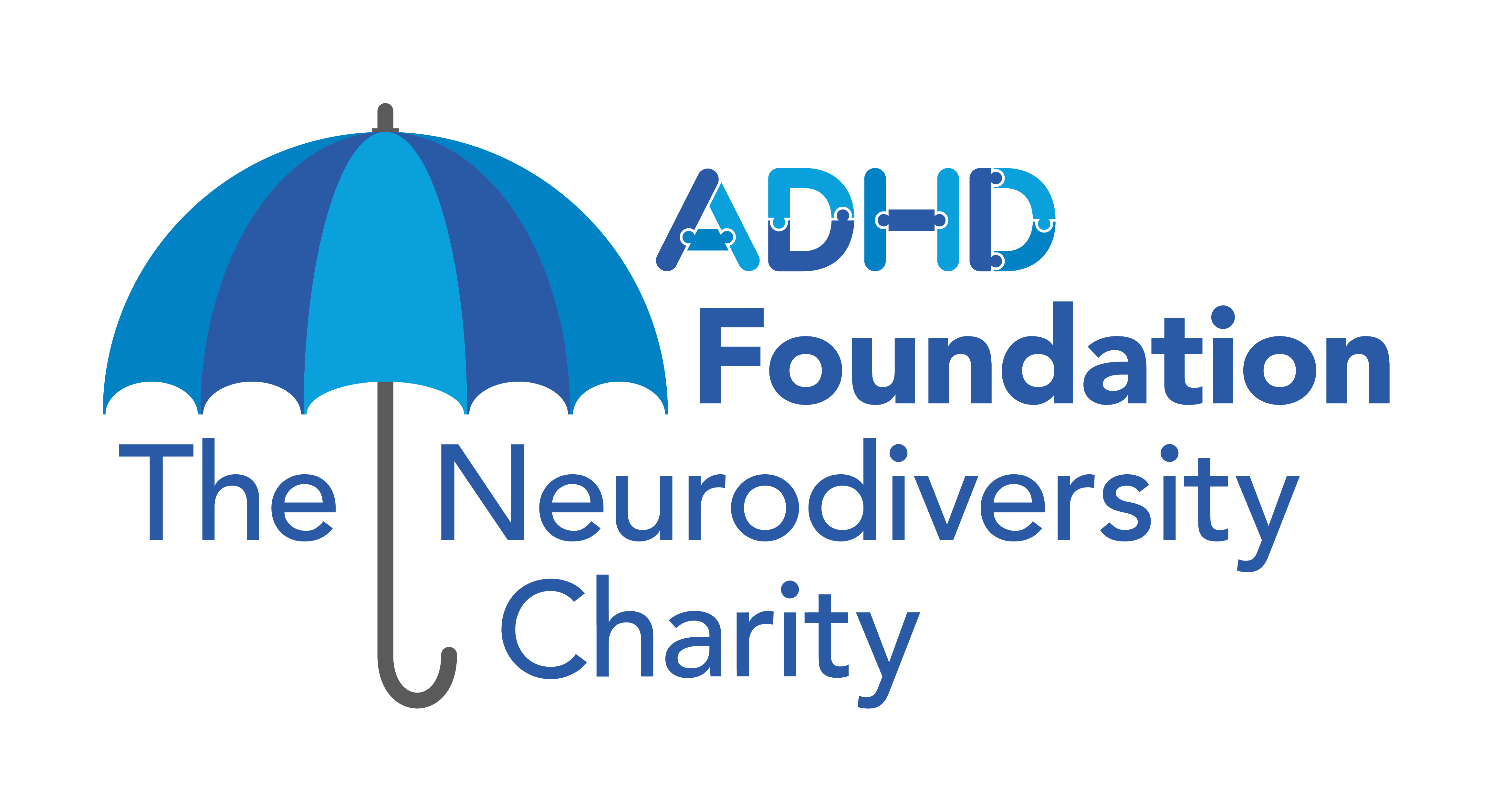 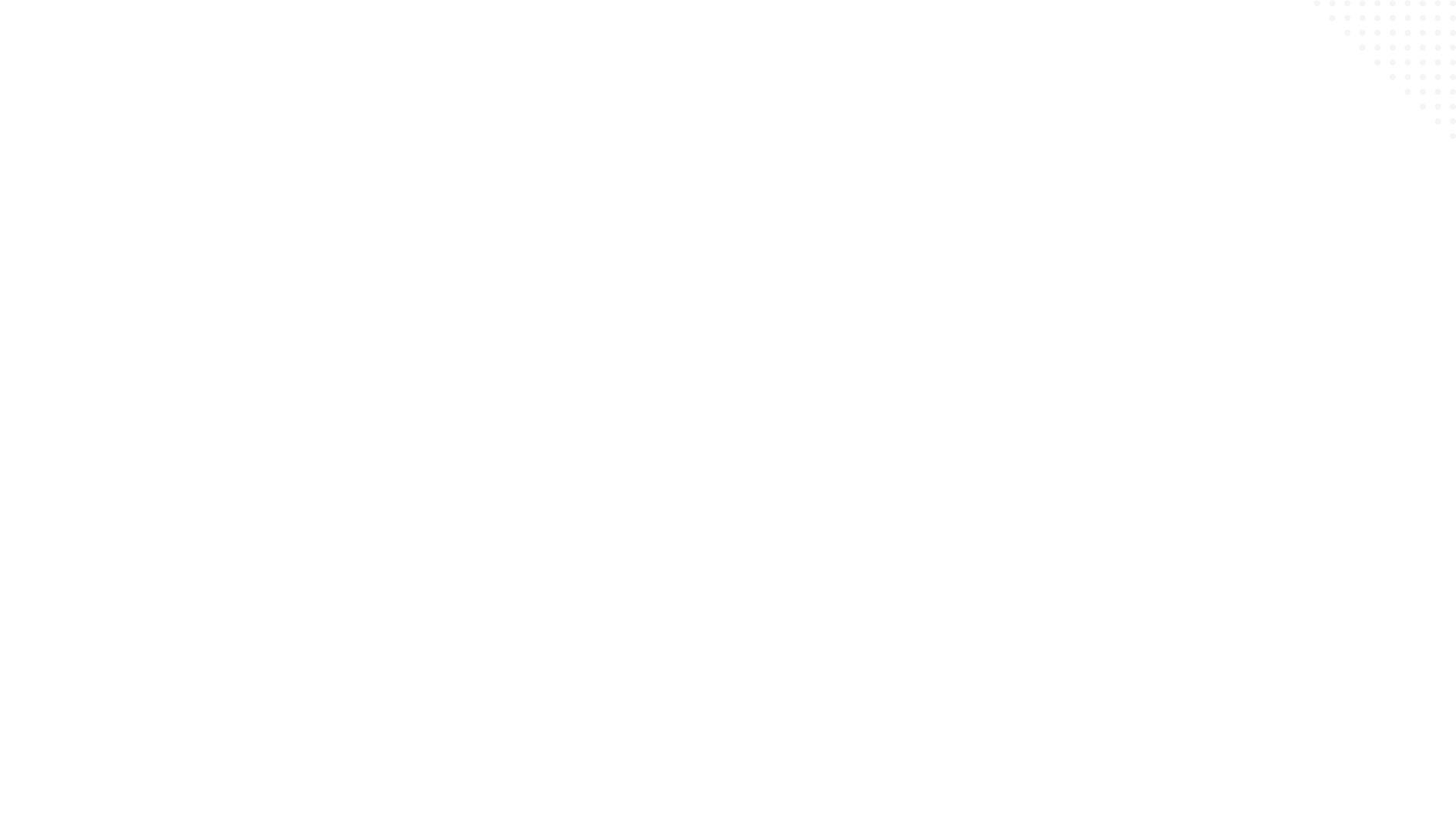 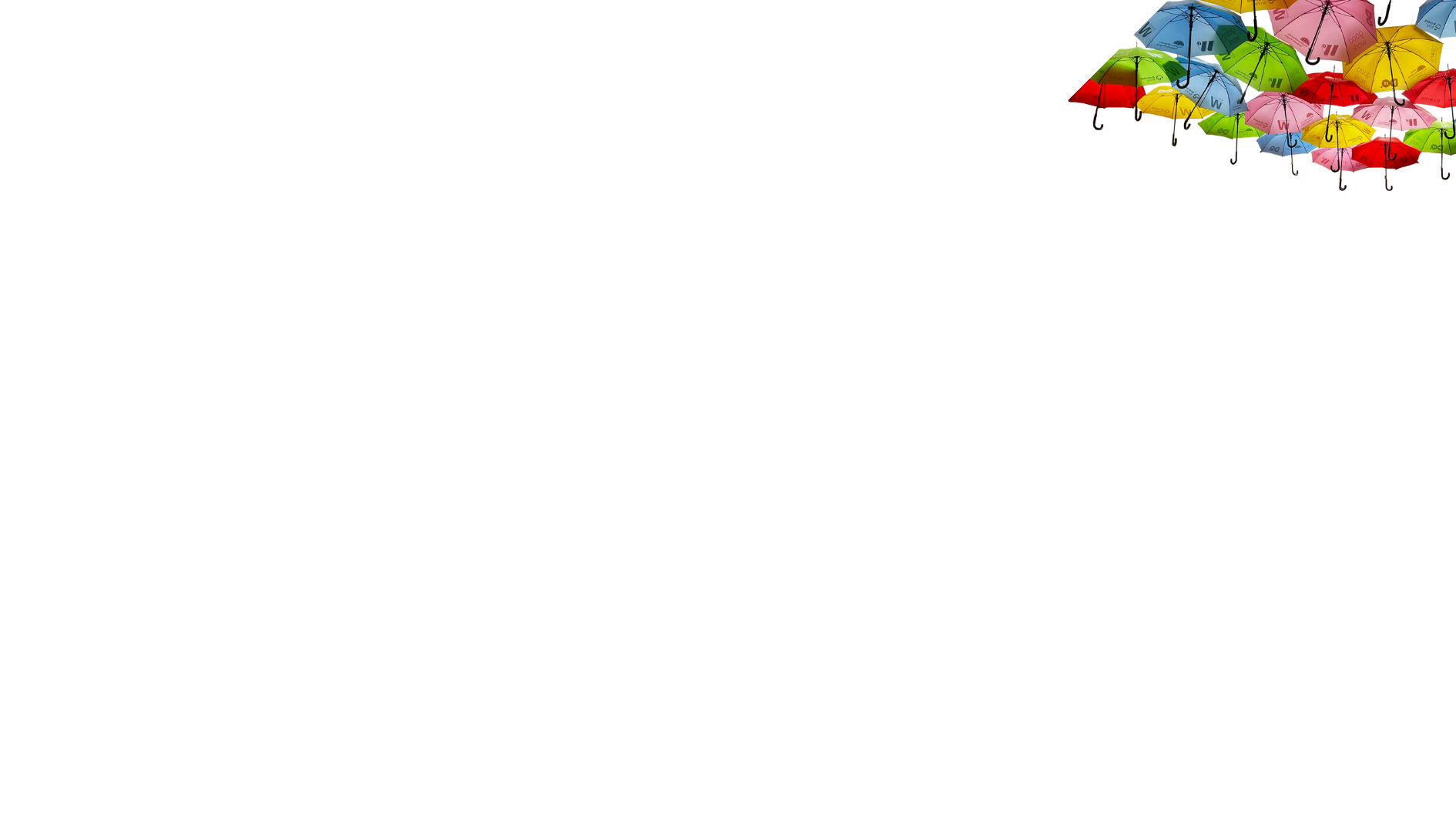 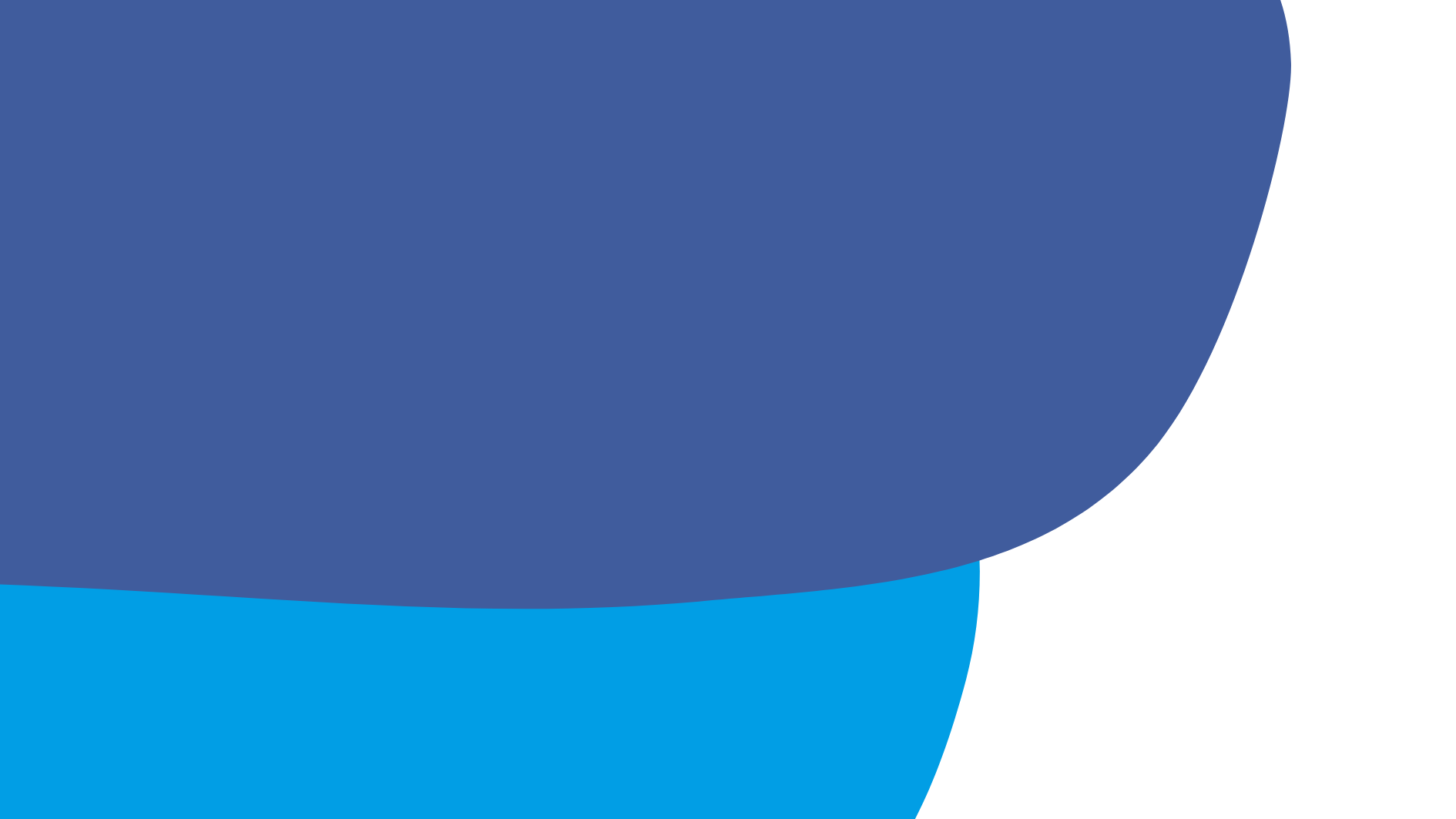 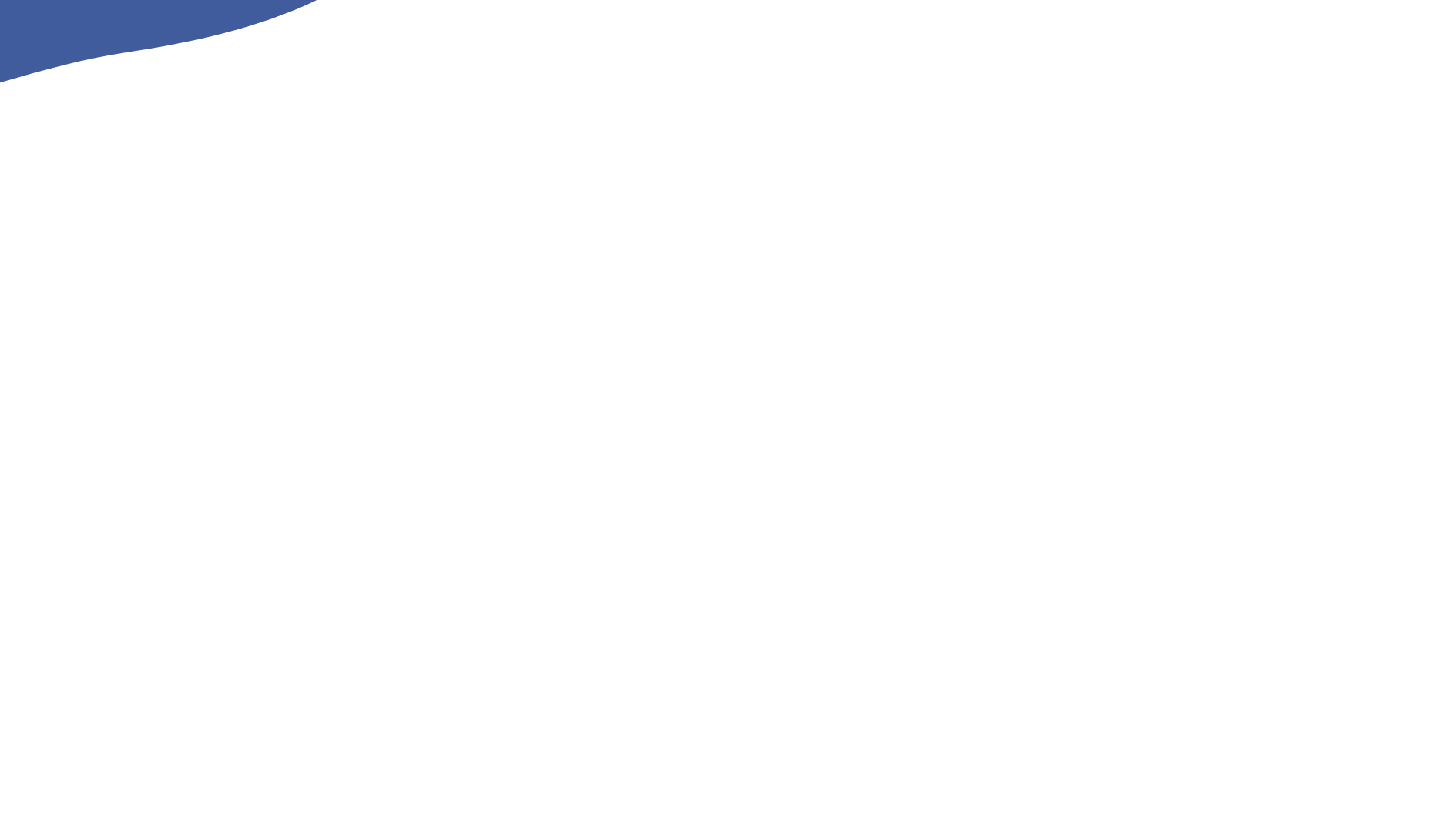 Celebrate Neurodiversity
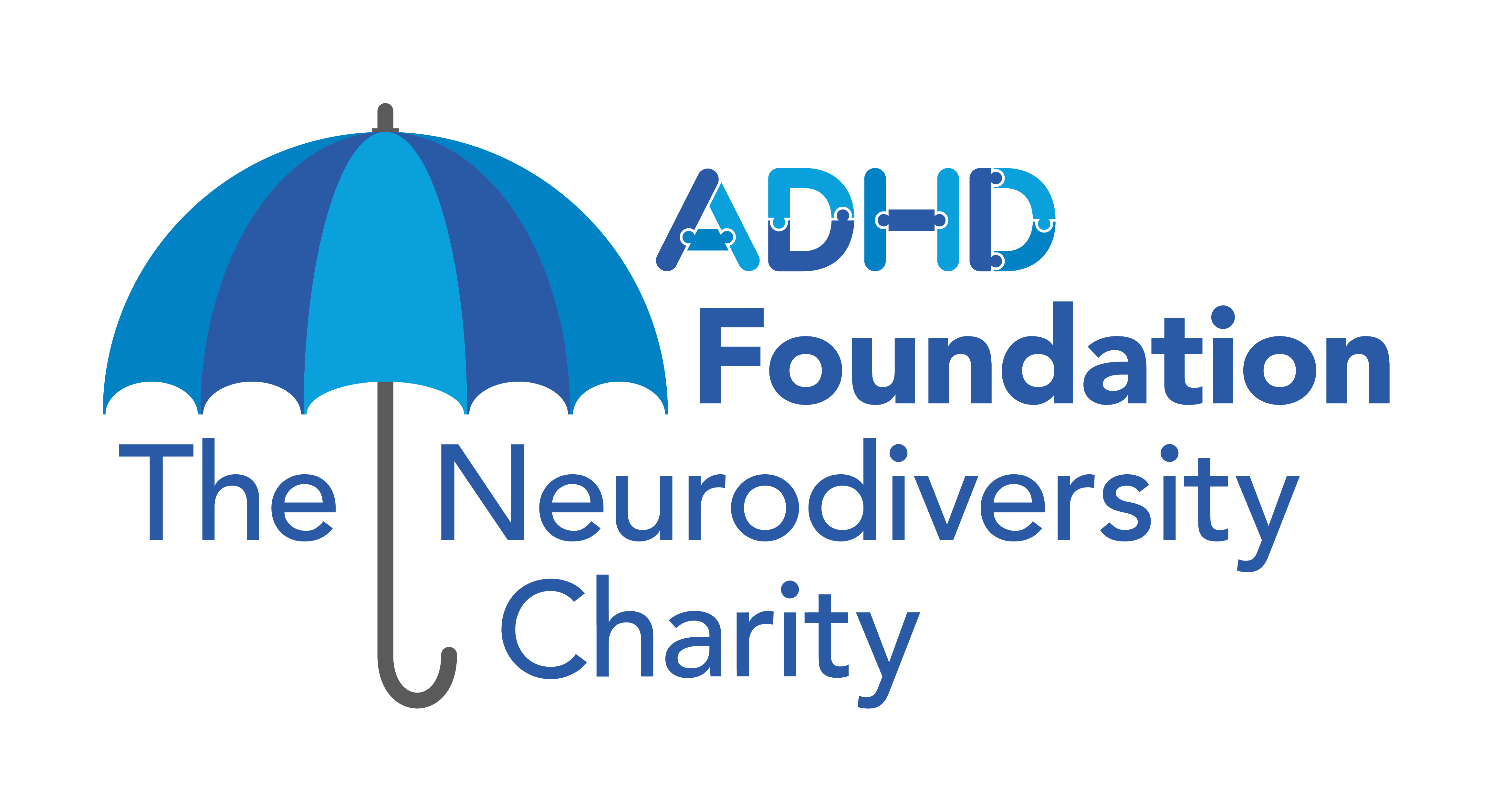 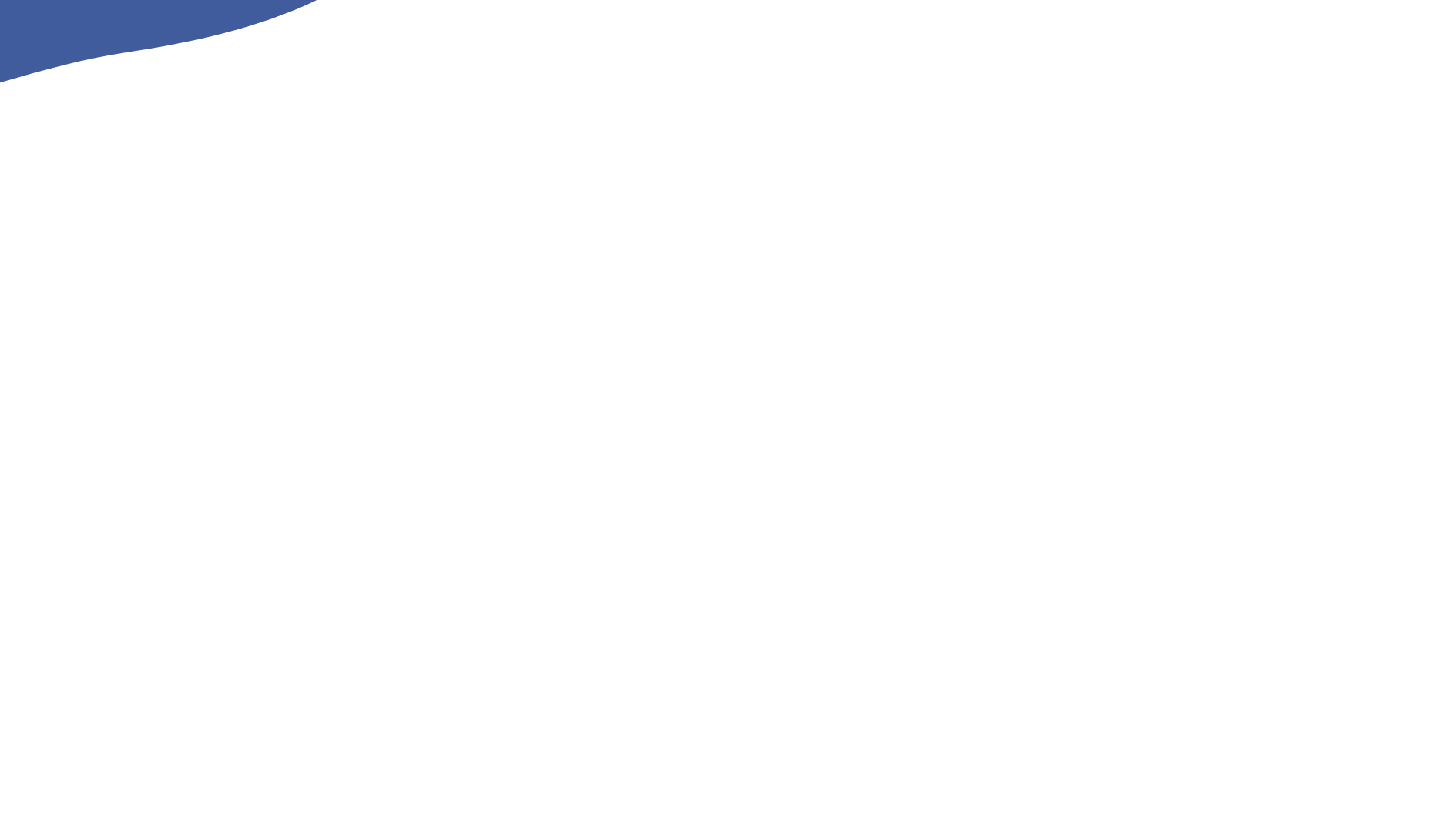 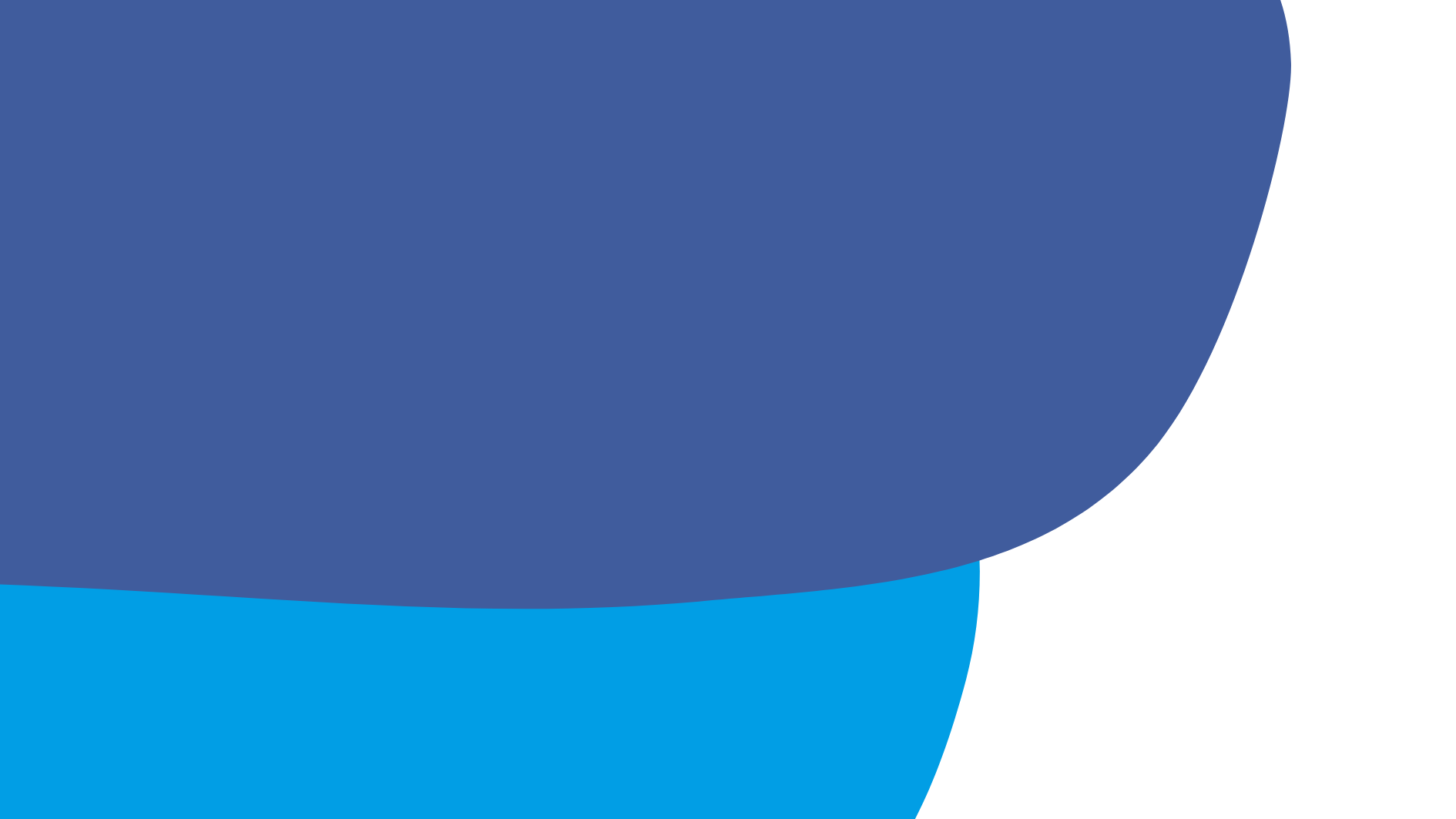 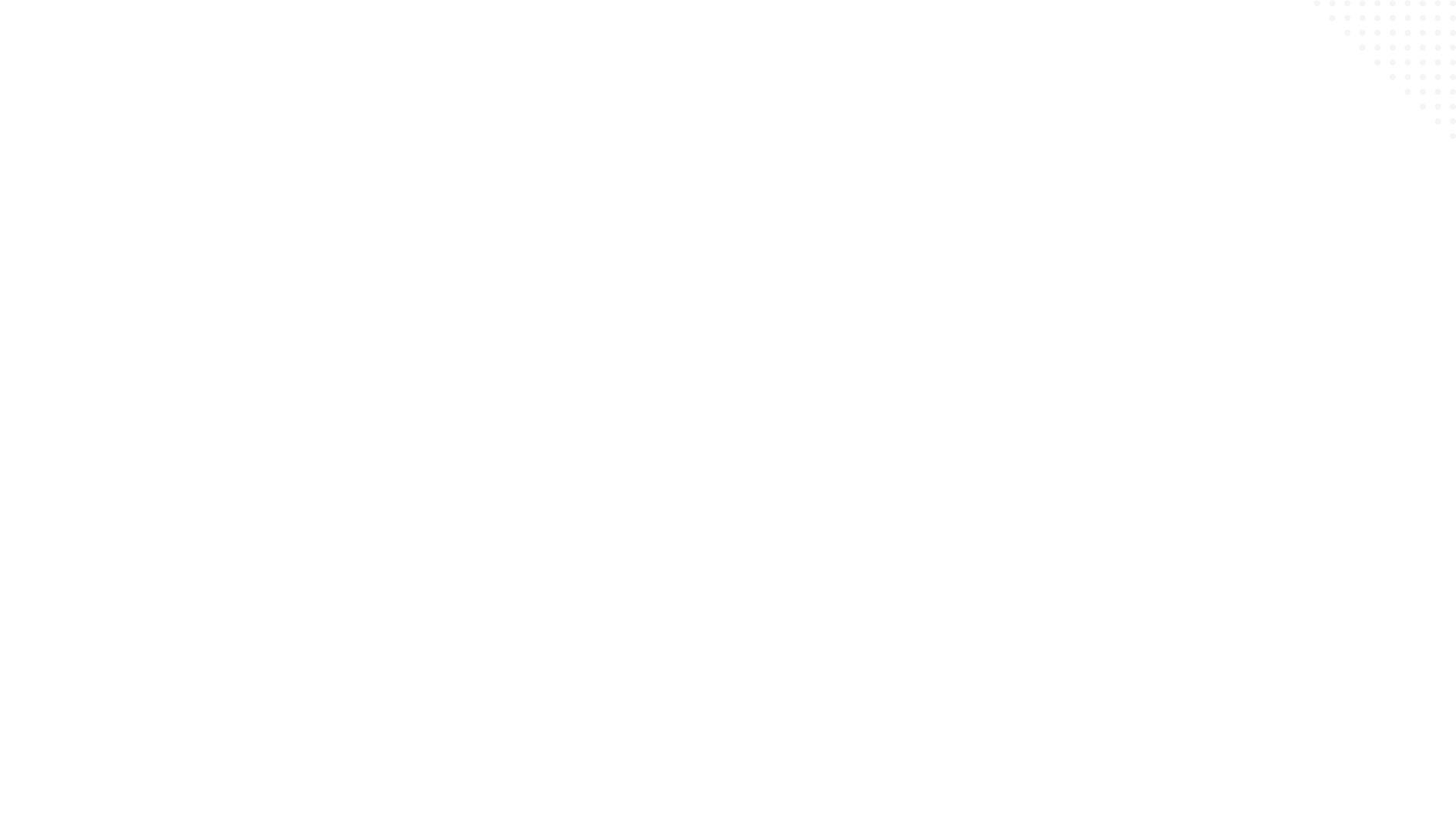 It’s great to be different!
Wouldn’t life be boring if we were all the same?
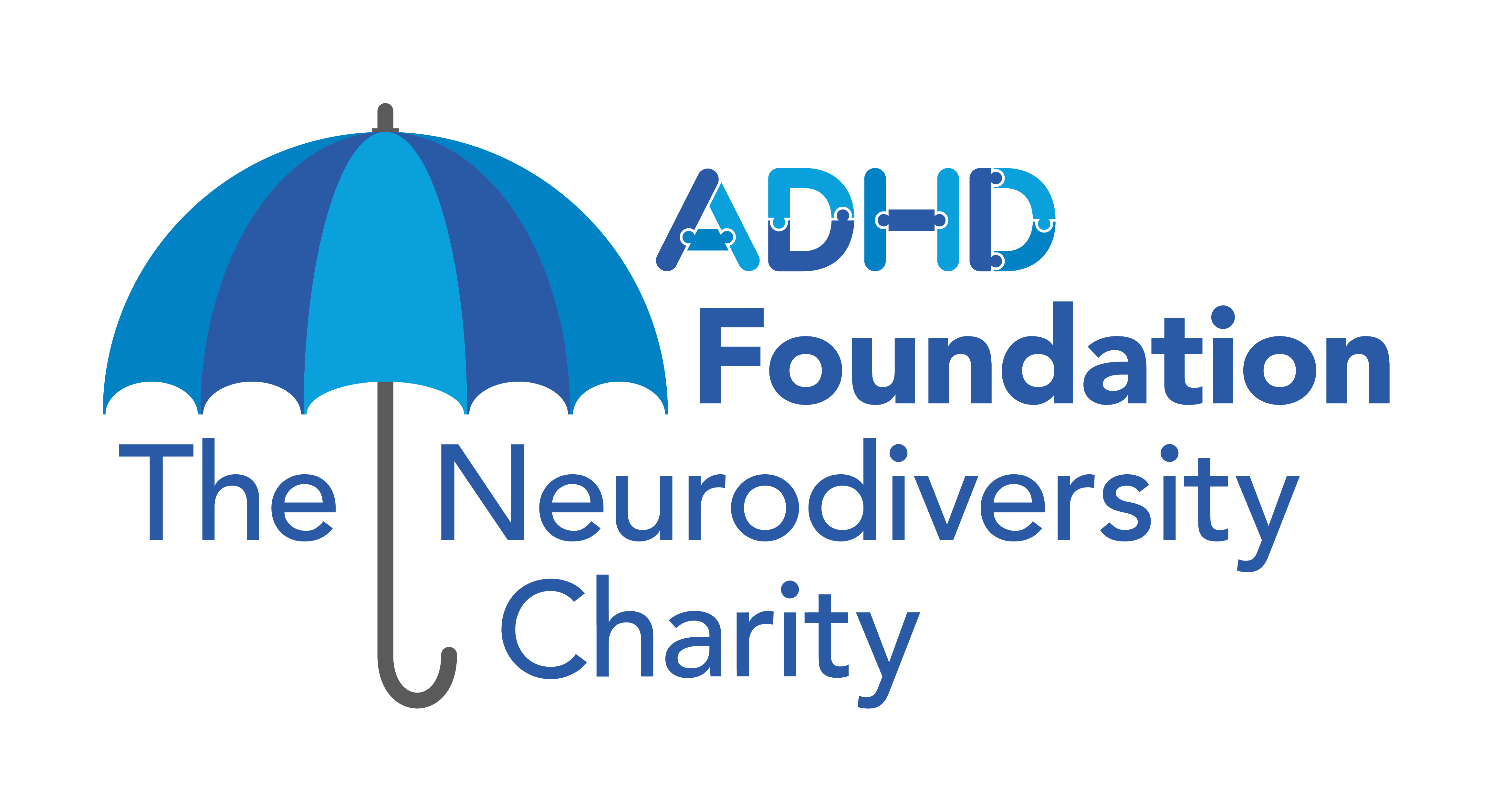